When Education is Not Enough
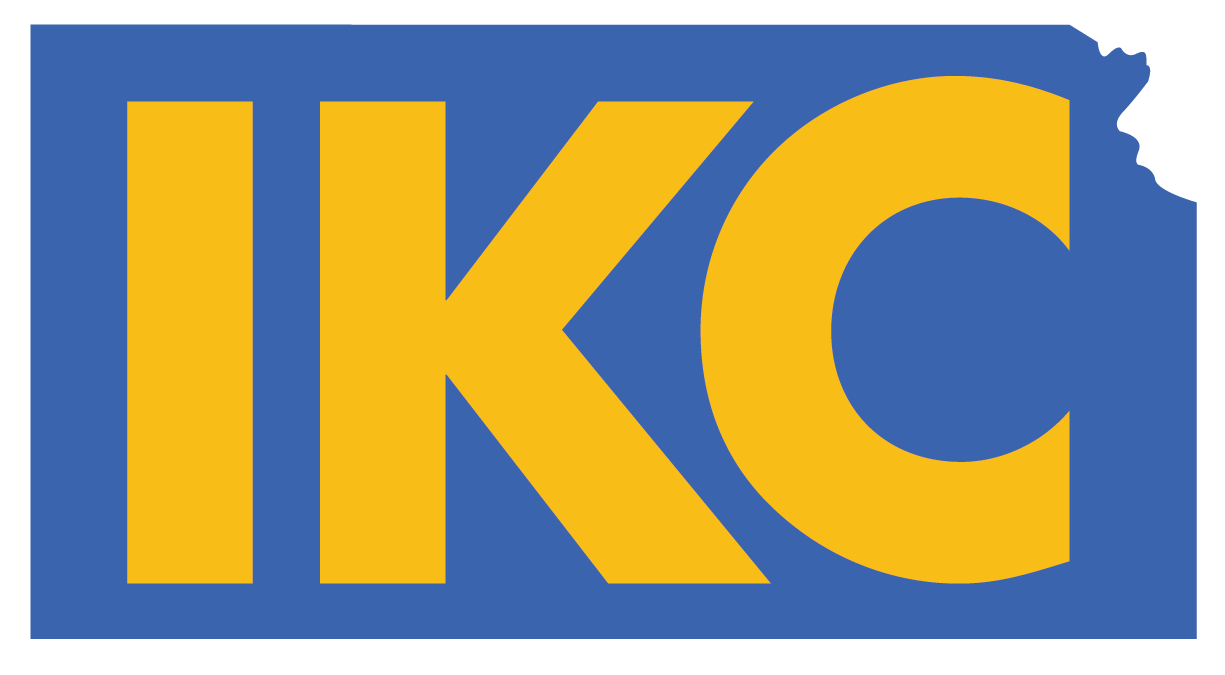 Diane Nielson, Family and Consumer Sciences Agent in Atchison County
Cindy Olson-Burgess, IKC Treasurer
Emily Bailey, IKC Staff
Connie Satzler, IKC Staff
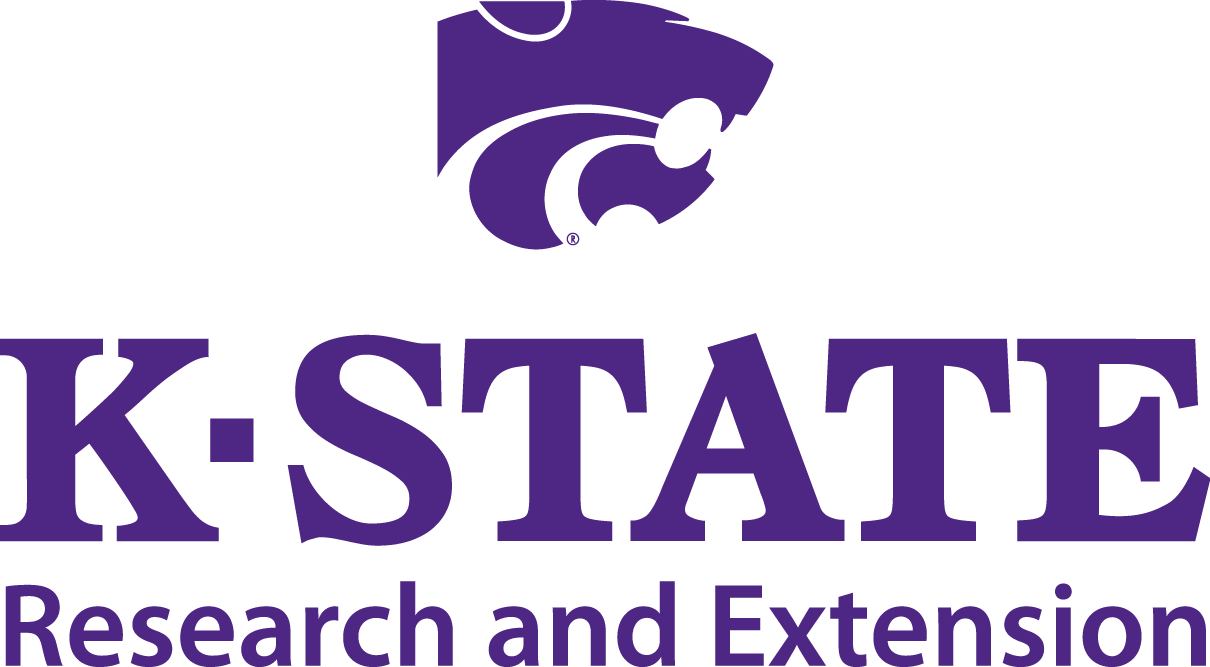 October 29, 2020
Overview
Introductions	
About IKC
Vaccination Rates
Vaccine Confidence and Misinformation
Immunization Resources
Ideas for Extension
Questions
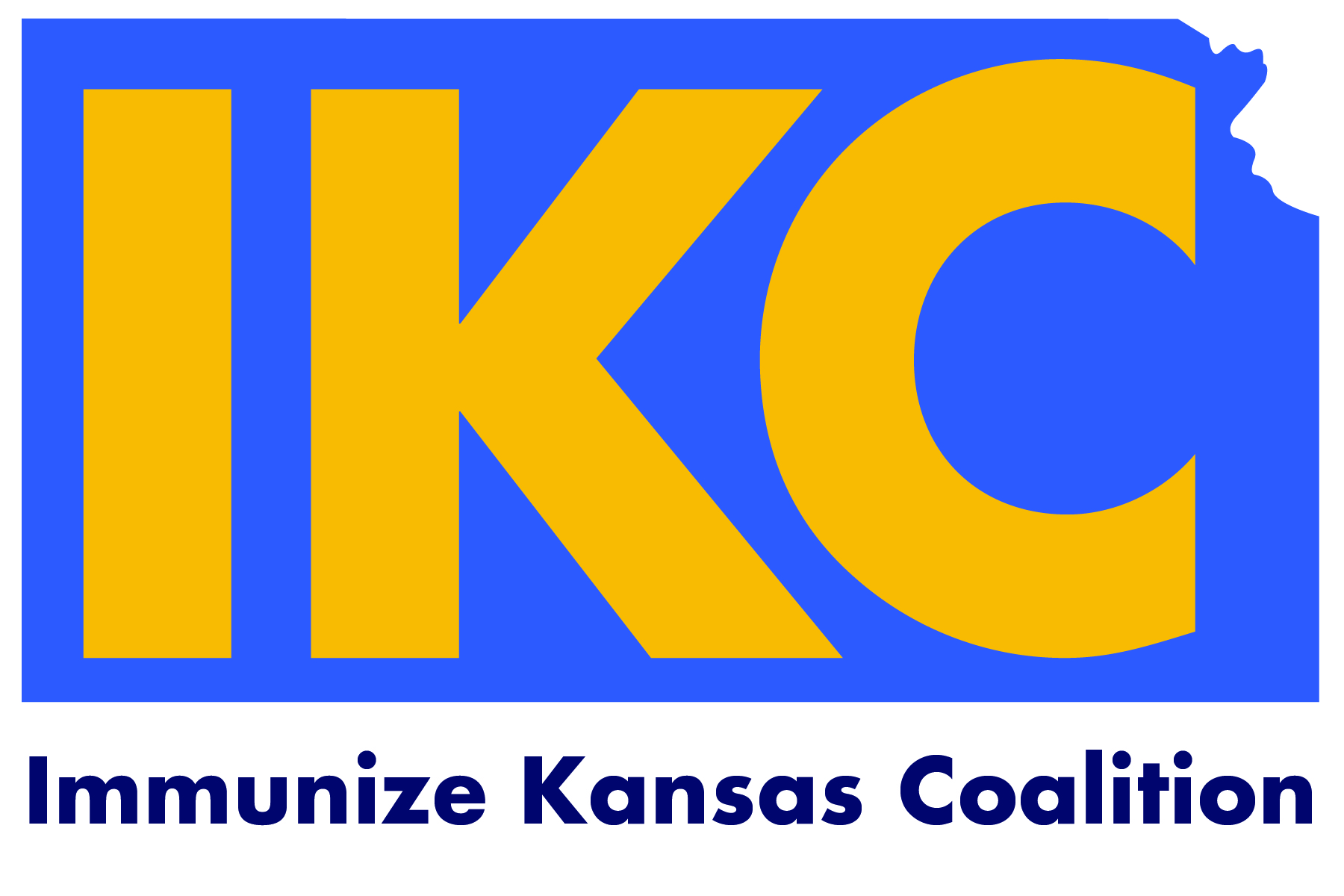 [Speaker Notes: This is what we’ll be covering]
Diane Nielson
Atchison County Extension Agent,
  Family & Consumer Sciences/4-H
Public health education programs  created an opportunity to partner with IKC
Why am I passionate about vaccines?
Vaccines are interwoven into my life story. Measles, mumps and chickenpox were common during my childhood. Measles complications resulted in loss of hearing for my brother. 
Professionally, lifespan immunizations support community well-being.
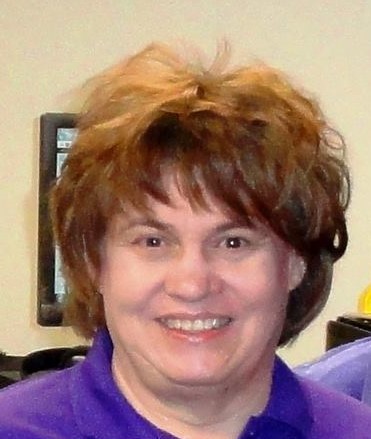 Photo of Diane
[Speaker Notes: If you know Diane reach out to her, and talk with her about immunizations.]
Emily Bailey & Connie Satzler
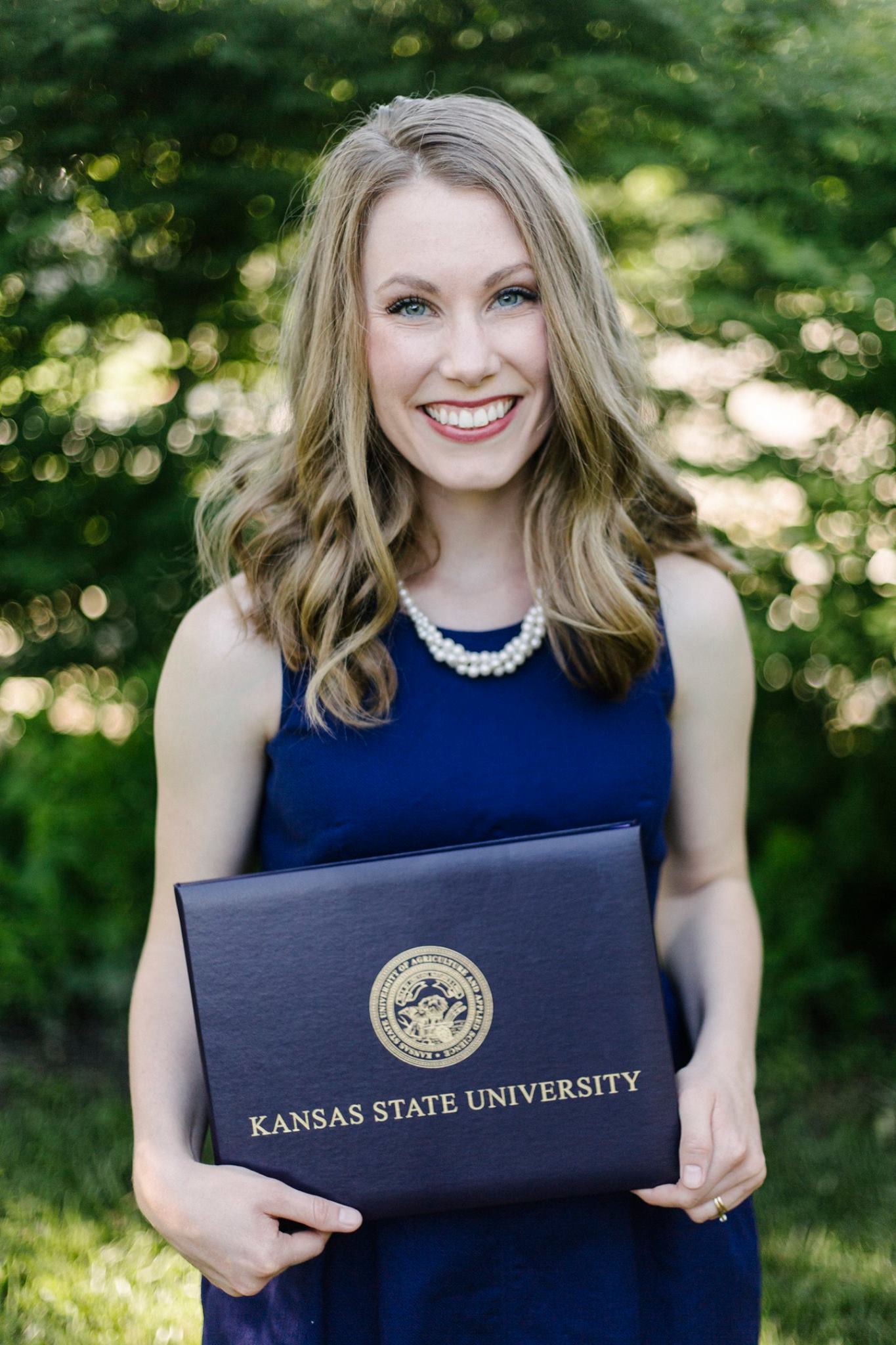 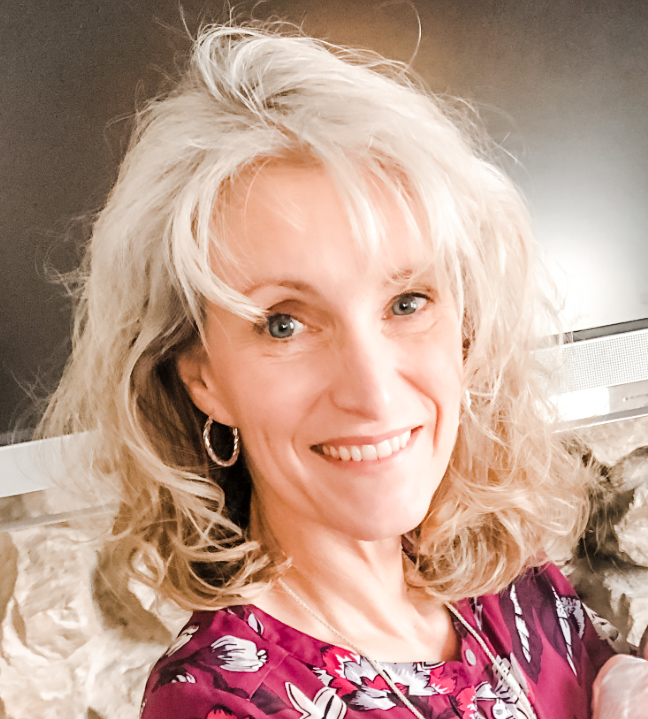 Emily Bailey
IKC Liaison Member and Staff
Connie Satzler
IKC Liaison Member and Staff
Cindy Olson-Burgess, RN
IKC Treasurer
Recently retired as Immunization Program Coordinator at Children’s Mercy Hospital in Kansas City
Why am I passionate about vaccines?
Cared for patients with vaccine-preventable diseases before many vaccines were available
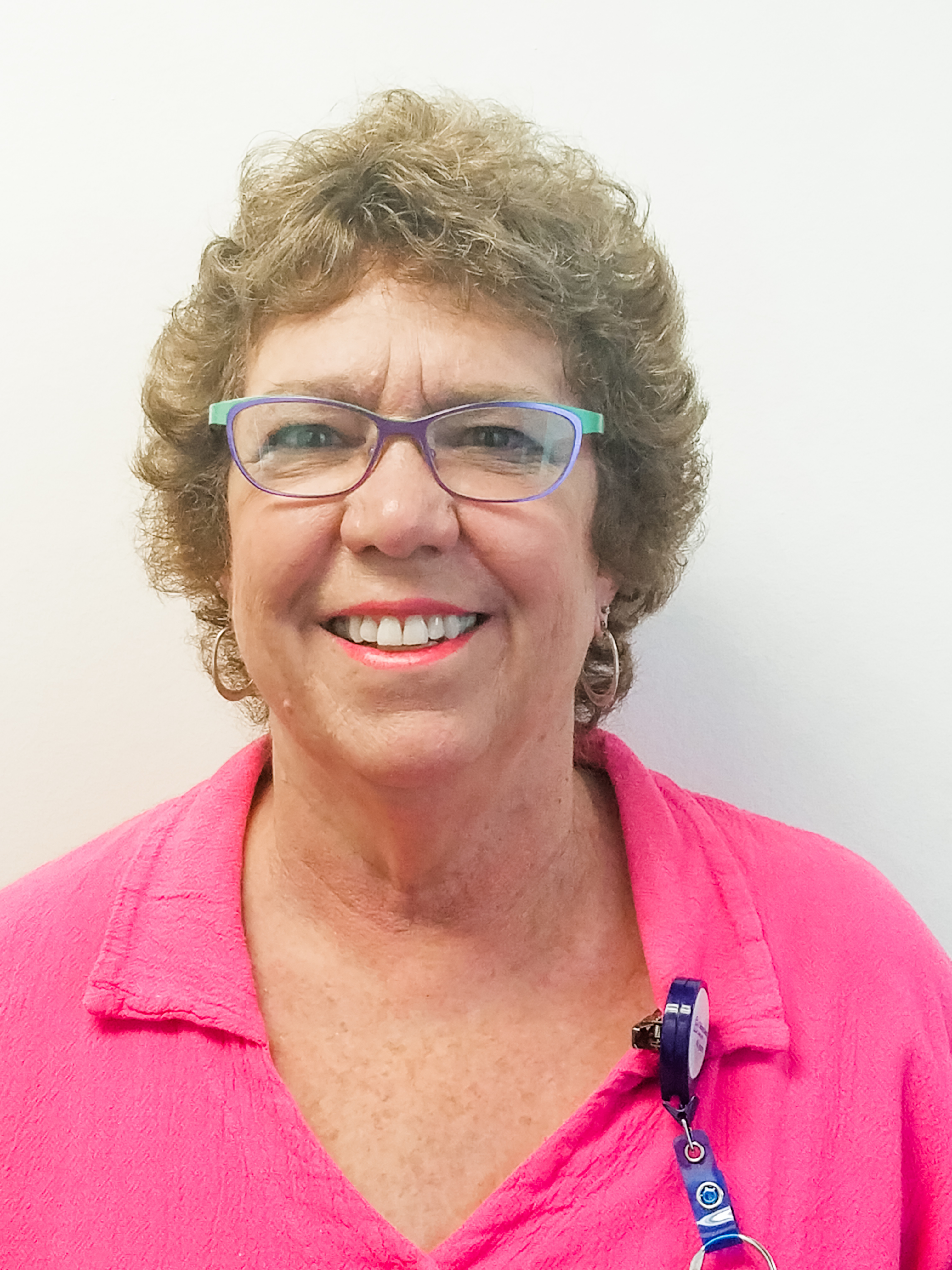 Cindy’s Story
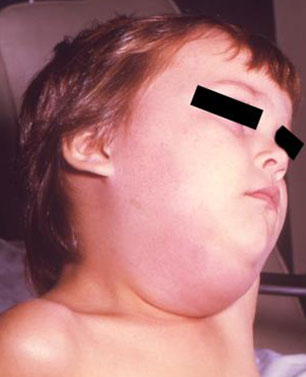 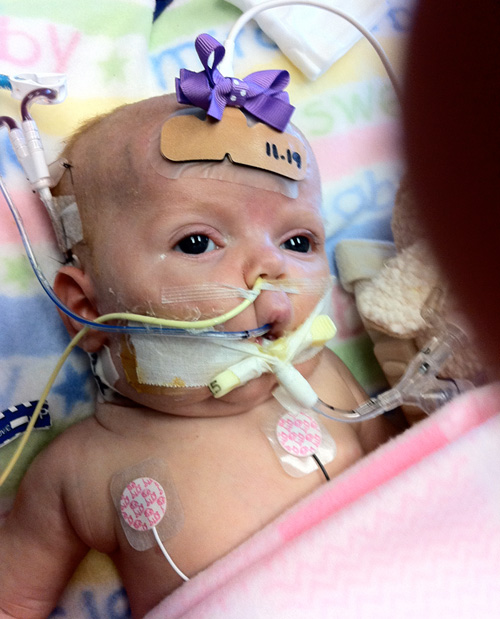 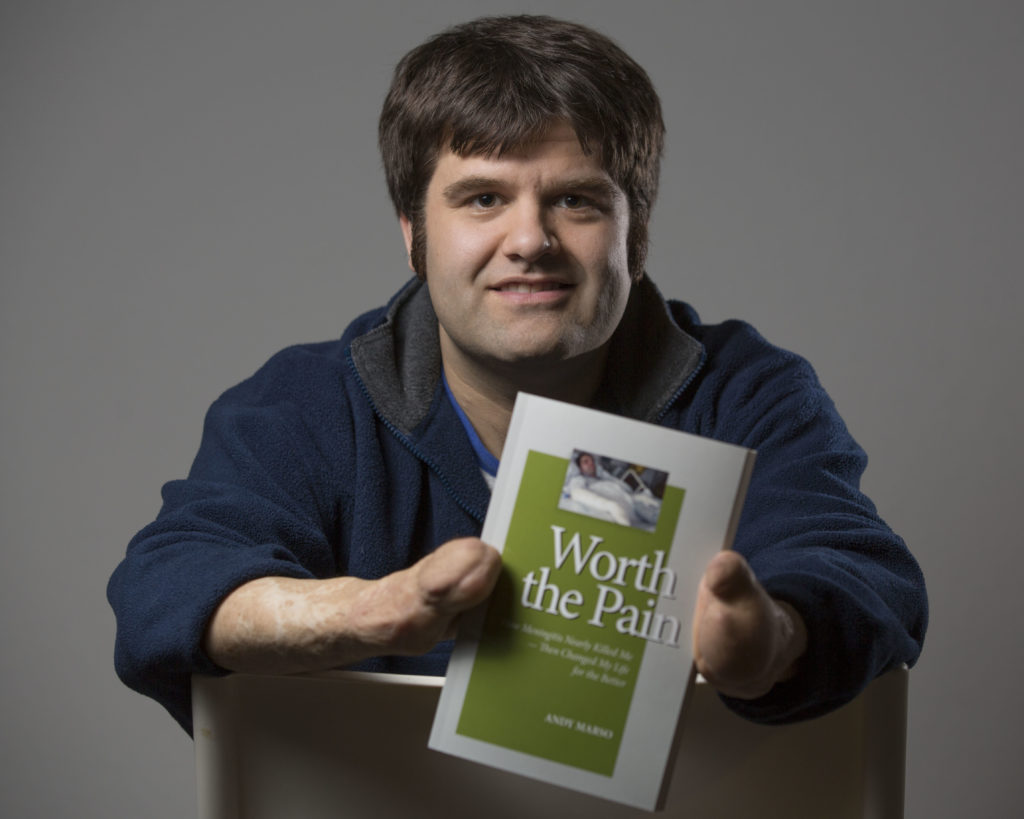 Left: Infant being treated for severe pertussis infection.

Below: A child with deformity of her right leg caused by poliovirus infection.
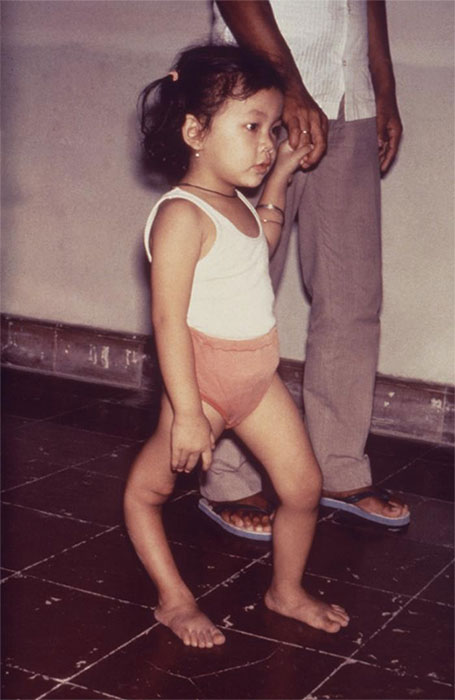 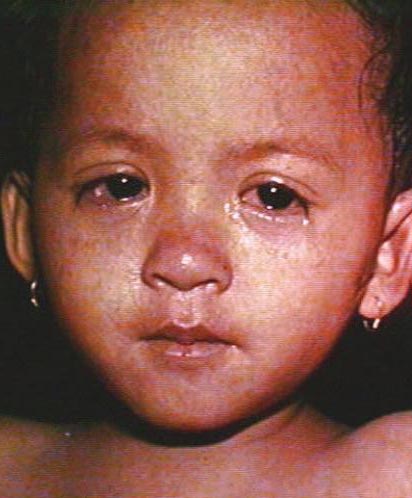 Above: Andy Marso, survivor of bacterial meningitis lost parts of both his feet and hands to the painful disease
Top left: Child with mumps shows characteristic jaw swelling

Lower left: Eyes of a child with measles
Photo Credits: CDC, Lawrence Journal-World
About IKC
Mission: Protect all Kansans from vaccine-preventable diseases
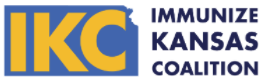 Epidemiologists
Educators
School Nurses
Universities
Health Departments
Cancer Organizations
Researchers 
Hospitals
Child Advocacy Groups
Medical Societies
Physicians
Nurses
Physician Assistants
Pharmacists
Managed Care
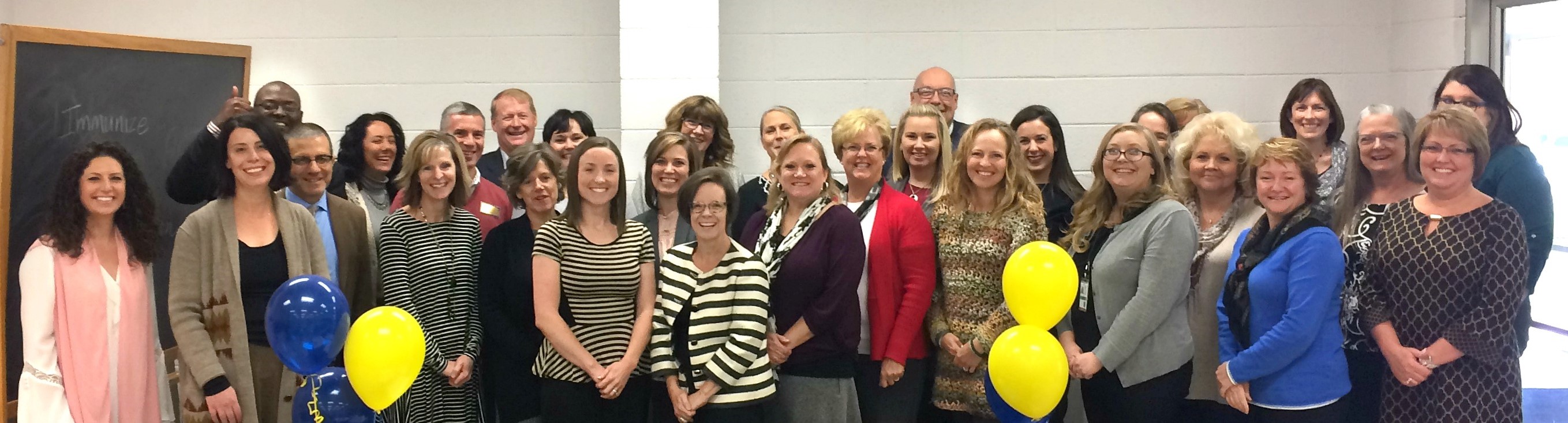 About 40 member organizations and 130 people on the distribution list
Current Priorities
Increase Adolescent immunization rates
HPV (Human papillomavirus)
Meningococcal A, C, W, Y (MCV)
Maintain Tdap booster
Increase Influenza immunization rates for all 6 months and older
Bolster vaccine confidence
Maintain immunization rates during COVID-19
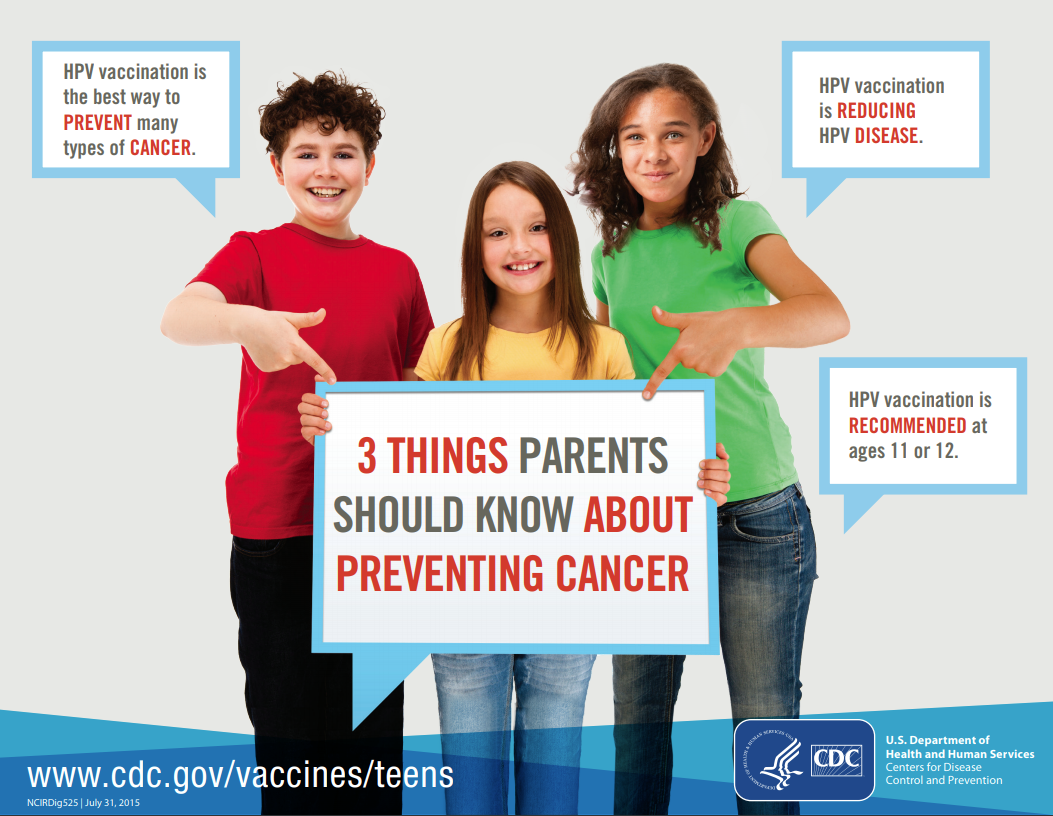 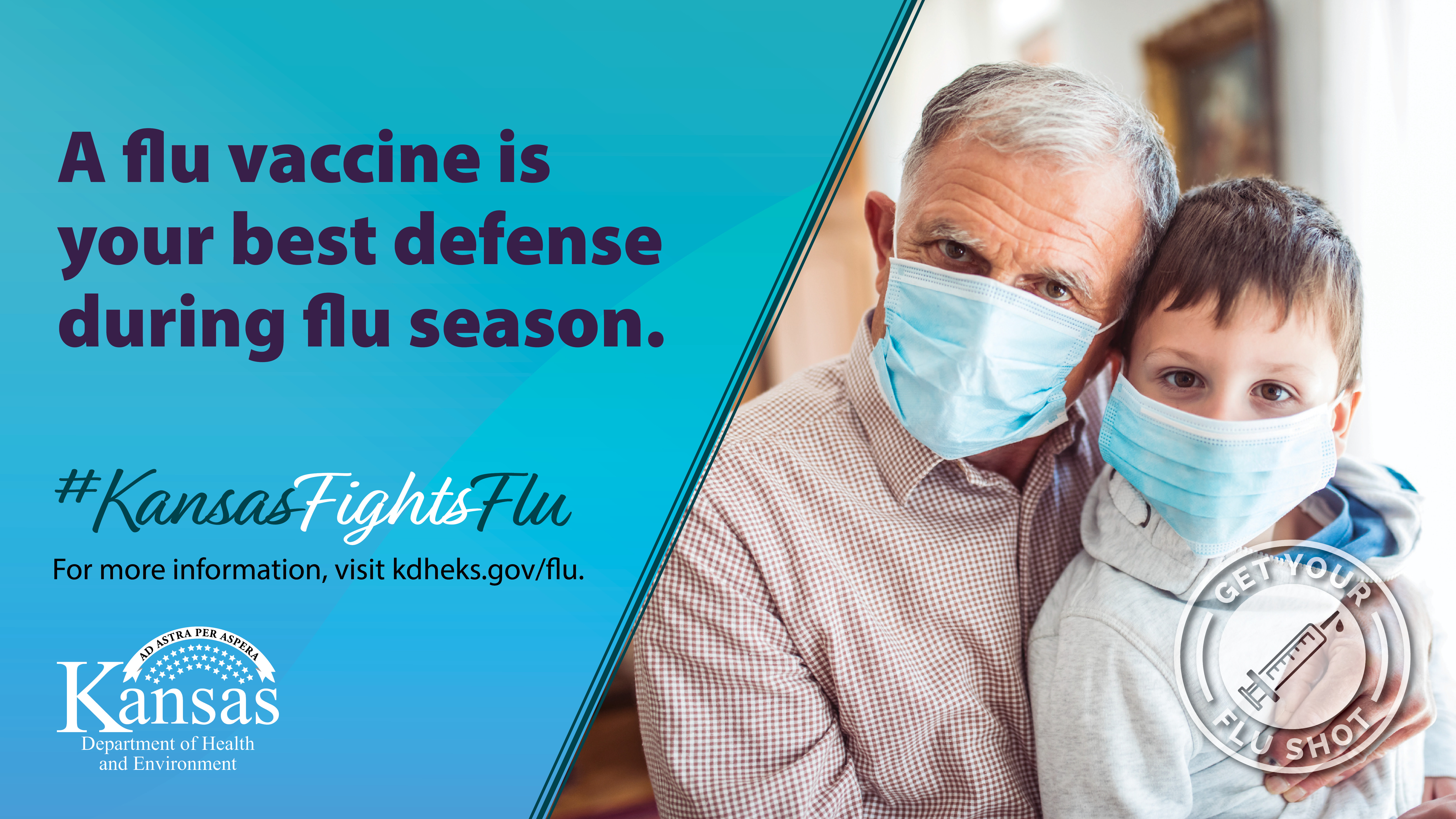 Vaccination Rates
School-Age 2018-19
Philosophical Exemptions not allowed in SD or KS for MMR KS counted all documented doses – not differentiating if considered valid
HPV Pop Quiz!
What percentage of people are exposed to HPV during their lifetime?
More than 25%
More than 50%
More than 66%
More than 80%
HPV Pop Quiz!
What percentage of people are exposed to HPV during their lifetime?
More than 25%
More than 50%
More than 66%
More than 80%
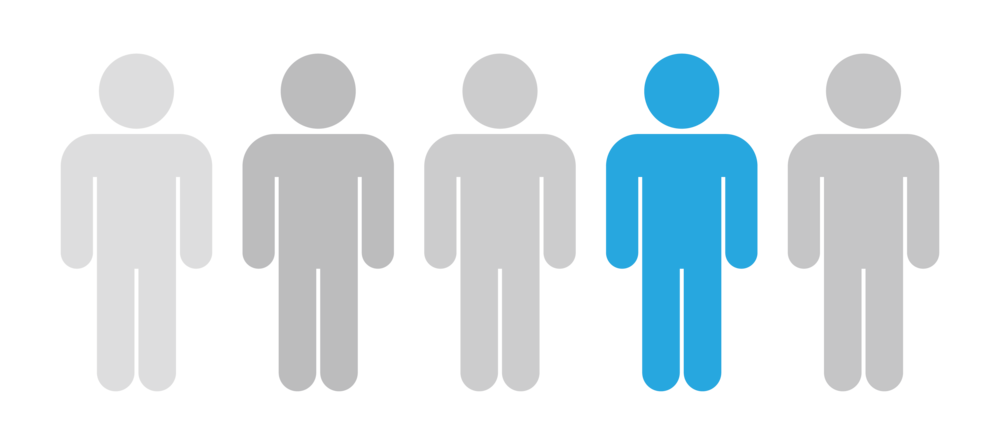 HPV Pop Quiz!
True or False? HPV can cause cancer.
True
False
HPV Pop Quiz!
True or False? HPV can cause cancer.
True – HPV can cause at least 6 types of cancer and nearly all cervical cancers are caused by HPV. 
False
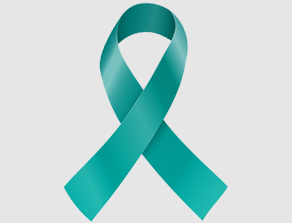 American Cancer Society, HPV and Cancer
https://www.cancer.org/cancer/cancer-causes/infectious-agents/hpv/hpv-and-cancer-info.html
HPV Vaccination Rates (US, ND, SD, KS)
Human papillomavirus (HPV) vaccination coverage among adolescents 13-17 years by State, HHS Region, and the United States, National Immunization Survey-Teen (NIS-Teen), 2019
https://www.cdc.gov/vaccines/imz-managers/coverage/teenvaxview/data-reports/hpv/dashboard/2019.html
[Speaker Notes: All states have work to do!]
Friendly PSA:

Have you gotten your flu shot?

Give us a thumbs up, 
if you have!
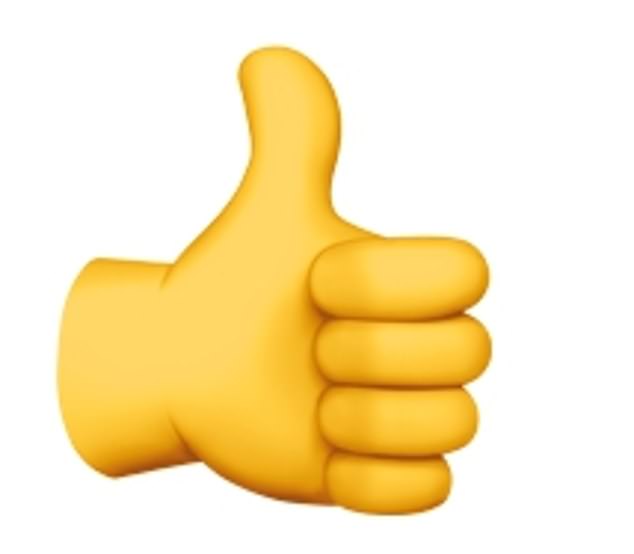 Flu Vaccination Rates (US, ND, SD, KS)
Influenza vaccination coverage estimates for persons 6 months and older by state, HHS region, and the United States, National Immunization Survey-Flu (NIS-Flu) and Behavioral Risk Factor Surveillance System (BRFSS), 2019-20 influenza seasonhttps://www.cdc.gov/flu/fluvaxview/reportshtml/reporti1920/reportii/index.html
Declining Rates During COVID-19
Significant decrease in orders for VFC-funded, ACIP-recommended non-influenza childhood vaccines
The decline began the week after the national emergency declaration; similar declines in orders for other vaccines were also observed.
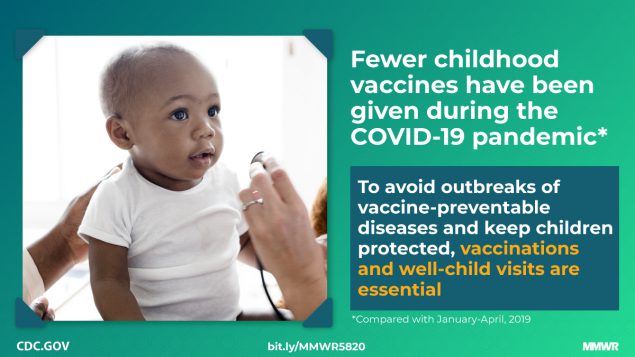 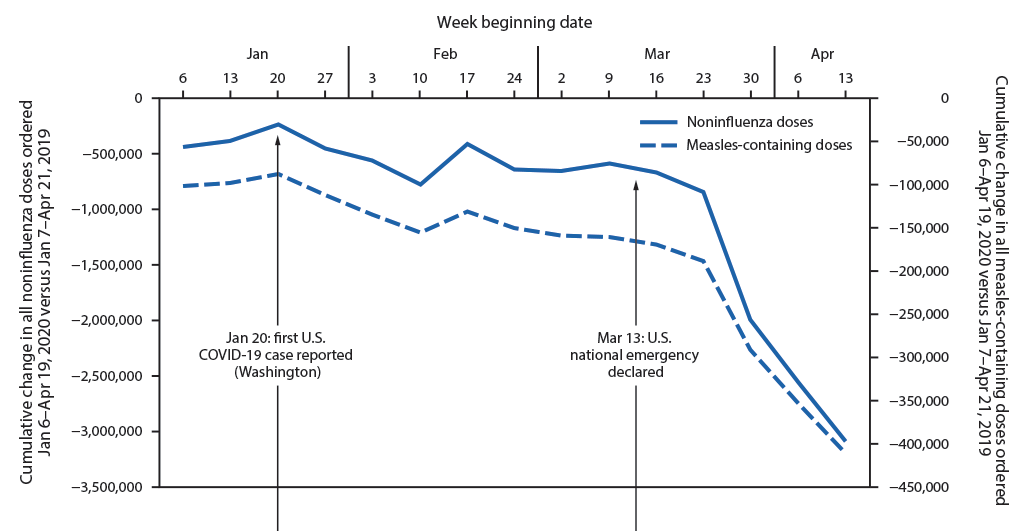 Effects of the COVID-19 Pandemic on Routine Pediatric Vaccine Ordering and Administration — United States, 2020https://www.cdc.gov/mmwr/volumes/69/wr/mm6919e2.htm
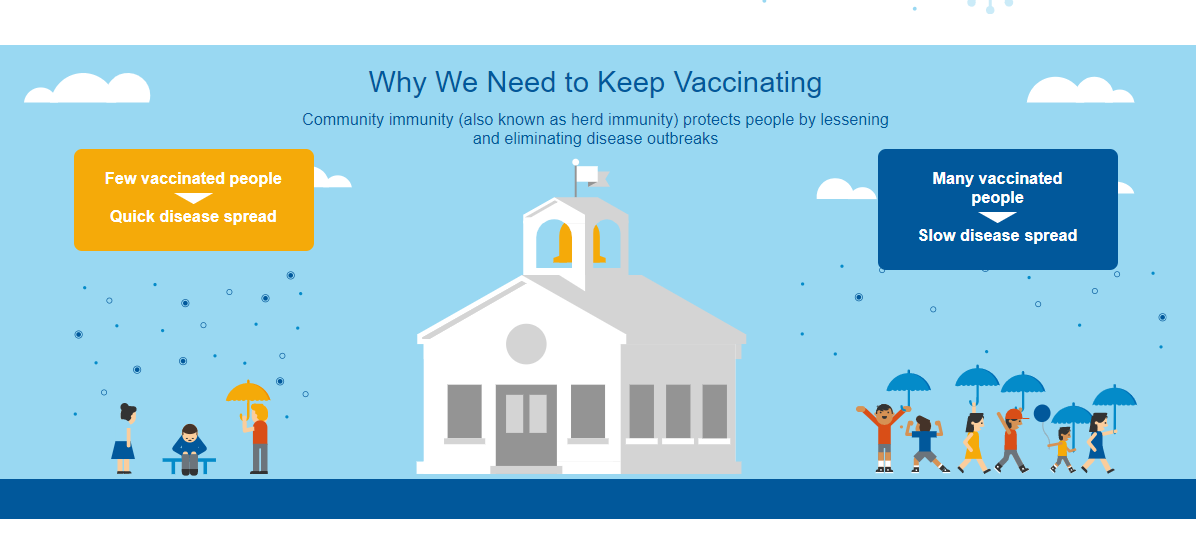 Graphic Source:   https://www.aap.org/en-us/advocacy-and-policy/aap-health-initiatives/immunizations/Pages/Across-America.aspx
When a large part of the population of an area is immune to a specific disease. If enough people are resistant to the cause of a disease, such as a virus or bacteria, it has nowhere to go.

While not every single individual may be immune, the group as a whole has protection.
Community Immunity
Vaccination Confidence & Misinformation
Vaccine Confidence & Misinformation
First, the majority of Kansans (and Dakotans) trust vaccines!
…but there are growing voices of vaccine hesitancy and opposition
Misinformation can spread faster than truth and it sticks around
e.g. Have you ever heard that vaccines cause autism? That’s from a discredited study from 1998! Yet, it’s still a myth going around today.
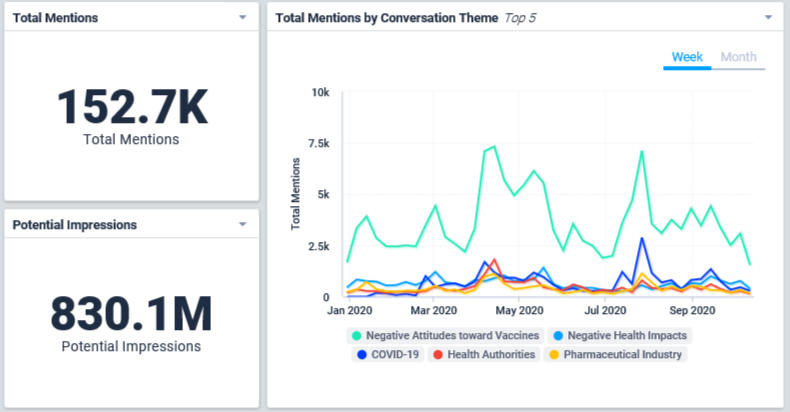 Data from Project VCTR, Kansas Dashboard
January 1, 2020 – October 15, 2020
Conversation around vaccine opposition, vaccine hesitancy, or negative attitudes toward vaccines
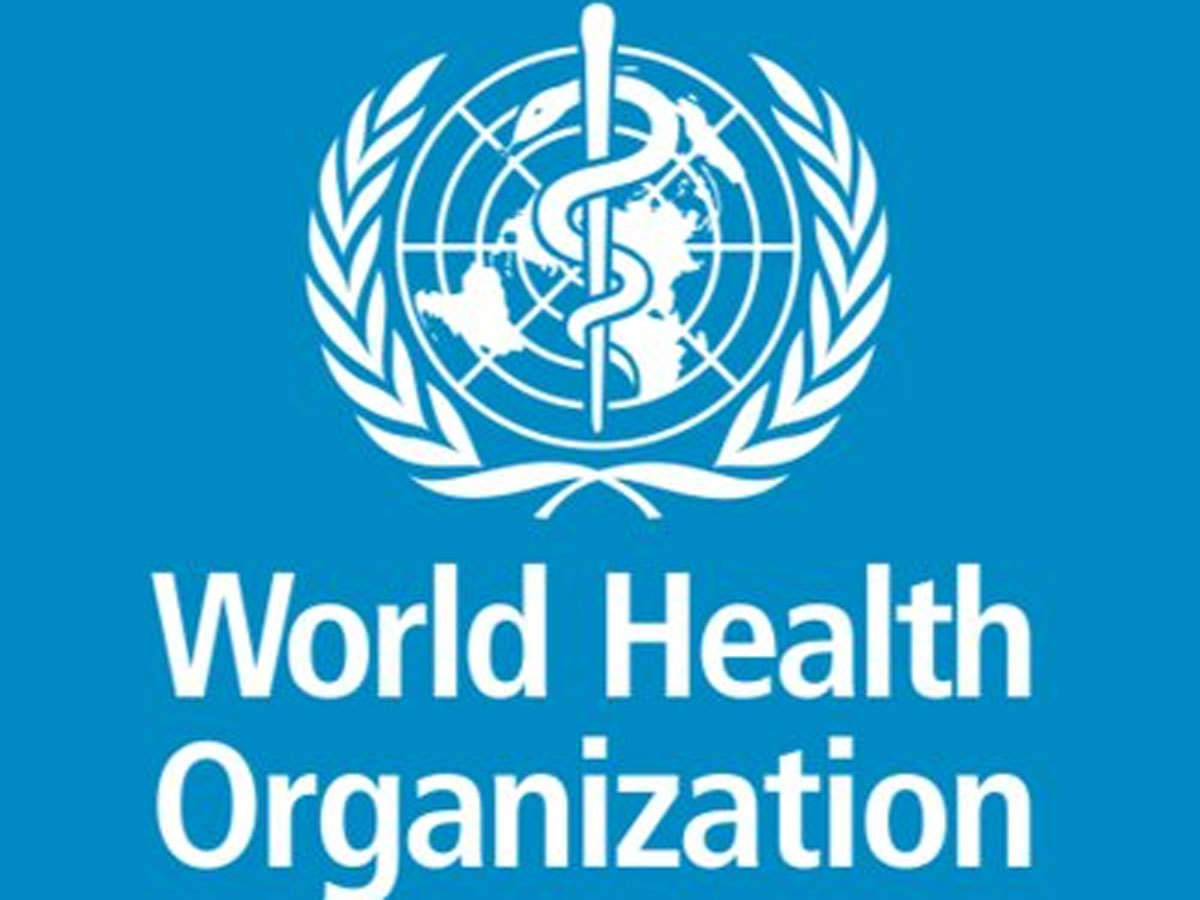 The World Health Organization now lists vaccine hesitancy in the Top 10 Global Health Threats
MIT News, Study: On Twitter, false news travels faster than true storieshttps://news.mit.edu/2018/study-twitter-false-news-travels-faster-true-stories-0308
[Speaker Notes: Since 1/1 there have been]
True or False?
Most of the vaccine-preventable diseases don’t even exist anymore.
Pop Quiz!
True or False?
Most of the vaccine-preventable diseases don’t even exist anymore.
 
False! Every vaccine-preventable disease is only one plane ride.
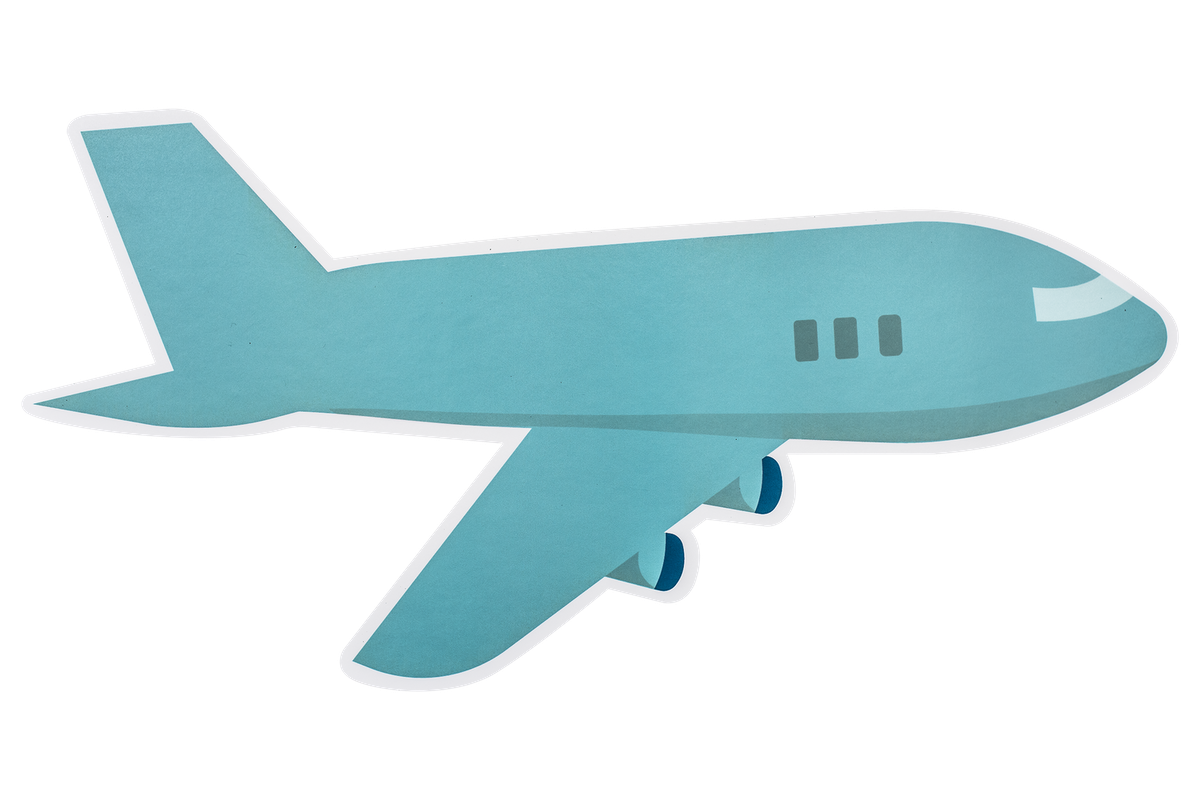 Children’s Mercy, Top 10 Vaccine Mythshttps://www.facebook.com/watch/?v=278254219537873
Pop Quiz!
Examples of Vaccine Misinformation
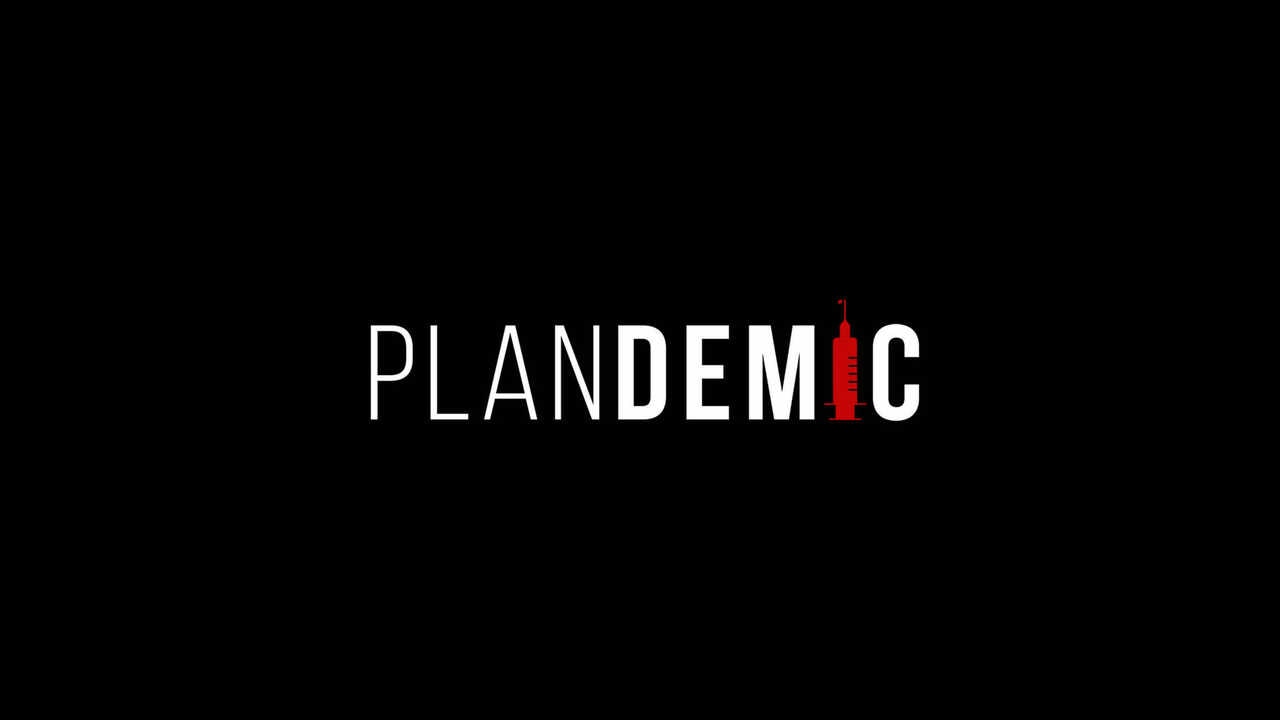 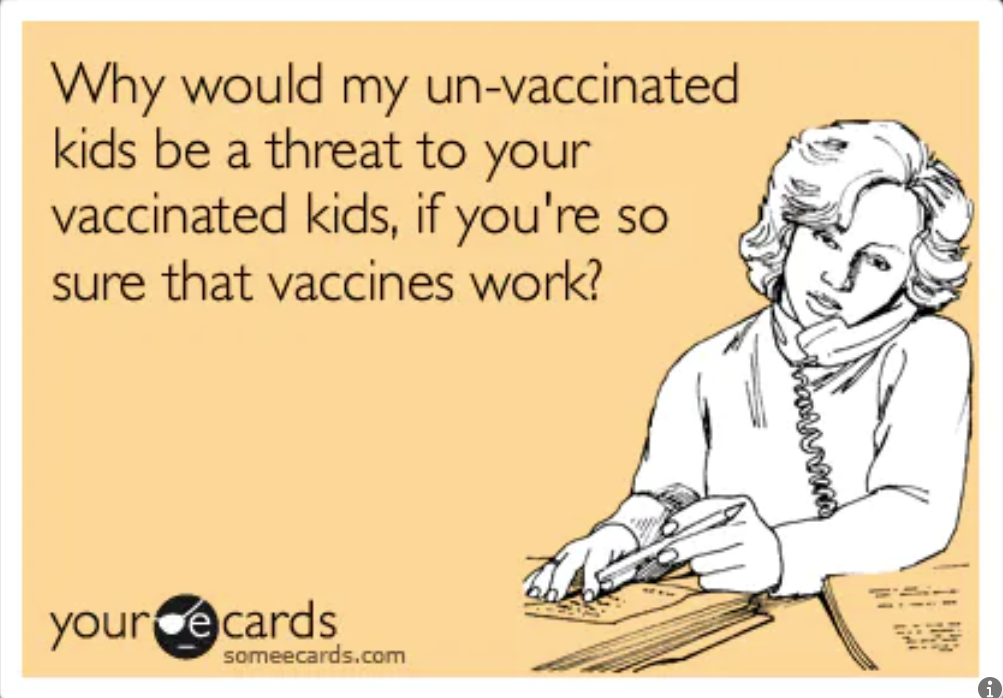 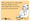 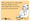 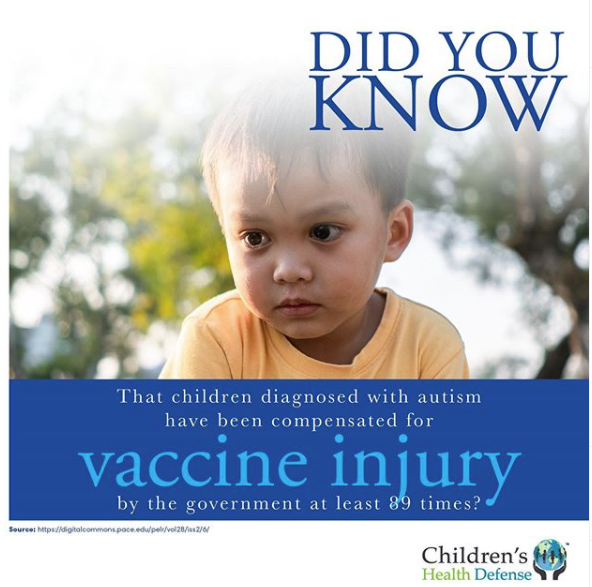 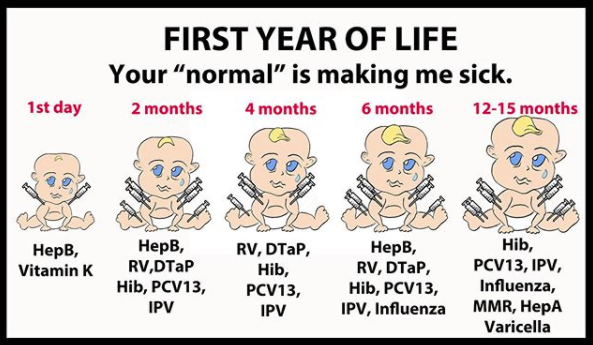 [Speaker Notes: Each have a grain of truth, but are not the whole truth or distort the truth. Misinformation can come at vaccines from many angles. Sowing doubt about vaccine ingredients – which have been tested and proven safe in the doses given (and many are found abundantly in our diets! Like aluminum in cauliflower). They may sow doubt about the efficacy or the necessity to vaccinate. Some focus on vaccine injury (real or perceived), taking out of context the reasons for compensation and the differences between correlation and causation. They may also stoke fear, making claims that inaccurately compare or portray the risks of vaccines and vaccine-preventable disease. Or, like Plandemic, capitalize on current events and the unknown – trying to fill in the gap of information with an unproven, but dangerous, narrative.]
Spot Misinformation
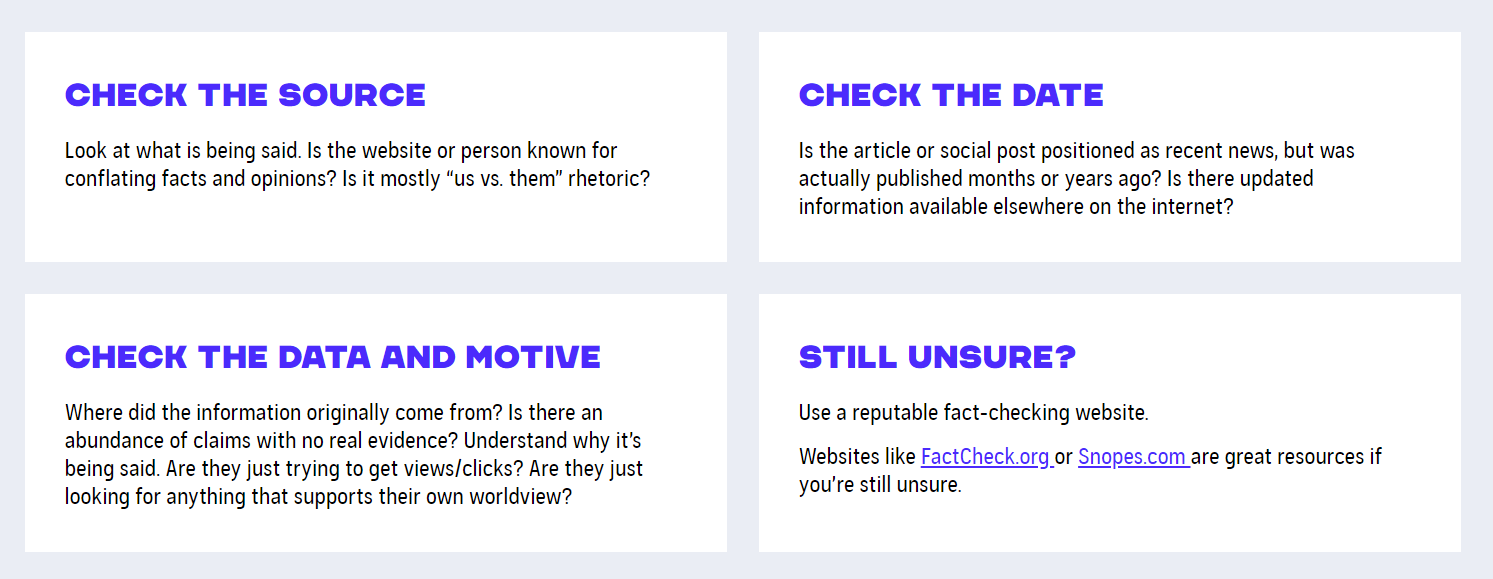 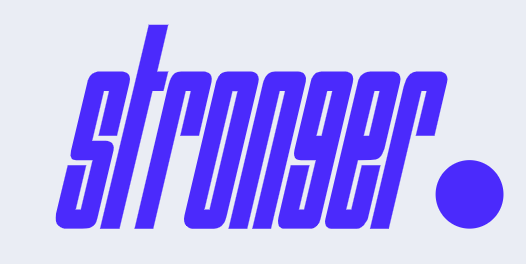 Stronger, Spot Misinformation https://stronger.org/spot-misinformation
[Speaker Notes: You are the experts in research-based. You’re used to navigating through information in the fields of healthy eating, nutrition, agriculture and helping the community understand what is true and research-based. Nutritionist vs dietitian. Is it an infectious disease specialist…or someone else in the health field, like a chiropractor? What specifically is their background? Is it directly related medical field to infectious disease, virology, epidemiology?]
Resources to Answer Common Questions
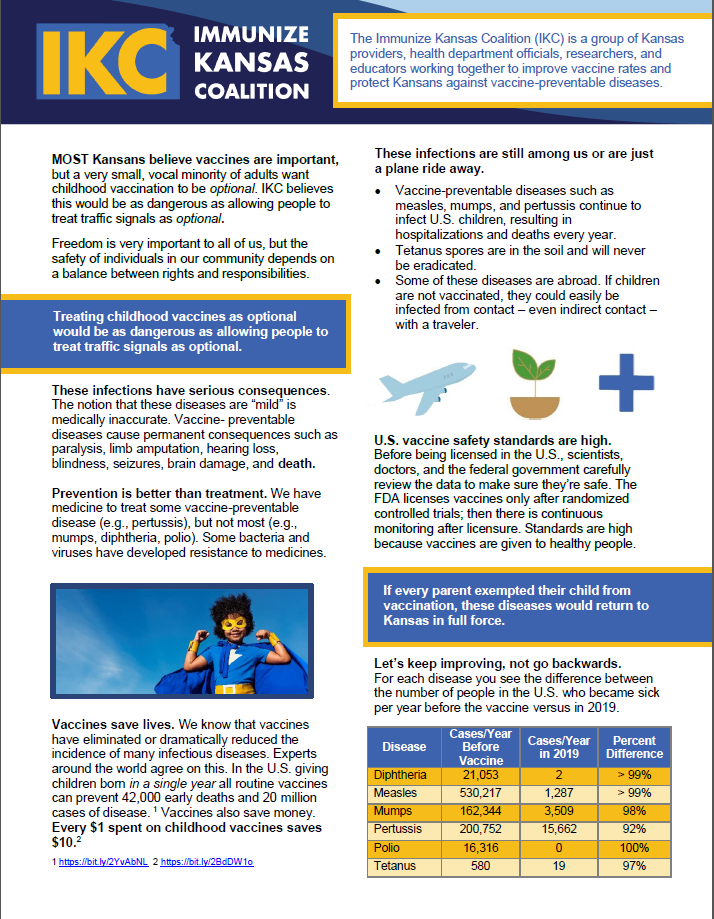 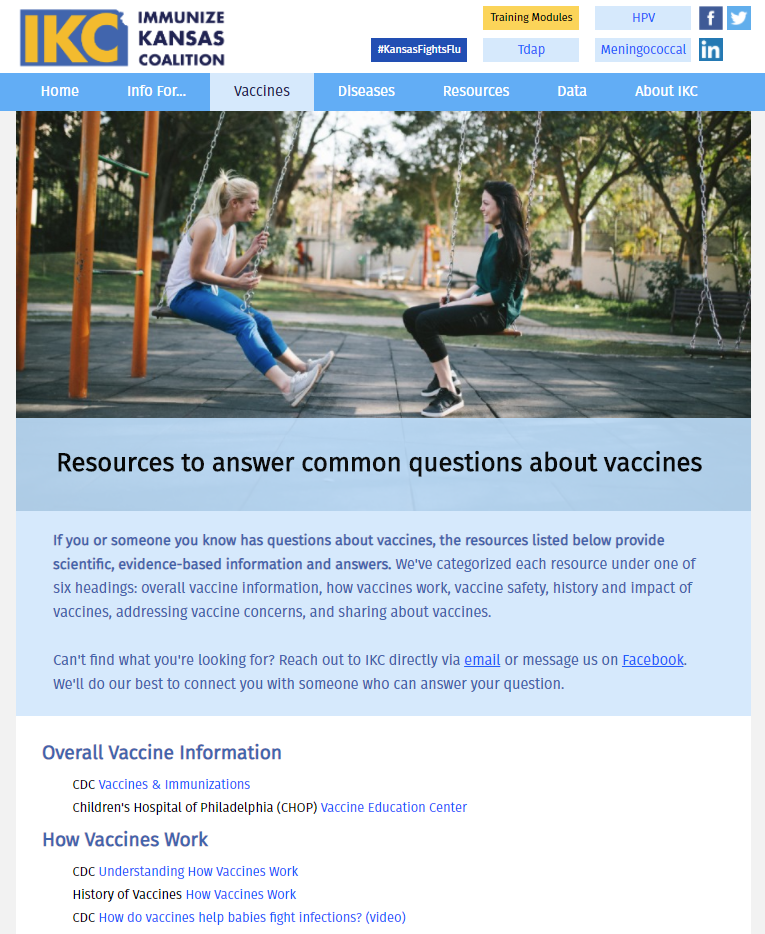 Can't find what you're looking for? 
Reach out to IKC and we'll do our best to connect you with someone who can answer your question.
[Speaker Notes: https://www.immunizekansascoalition.org/resources-to-answer-common-questions.asp]
Protecting Kansans with Immunization Module
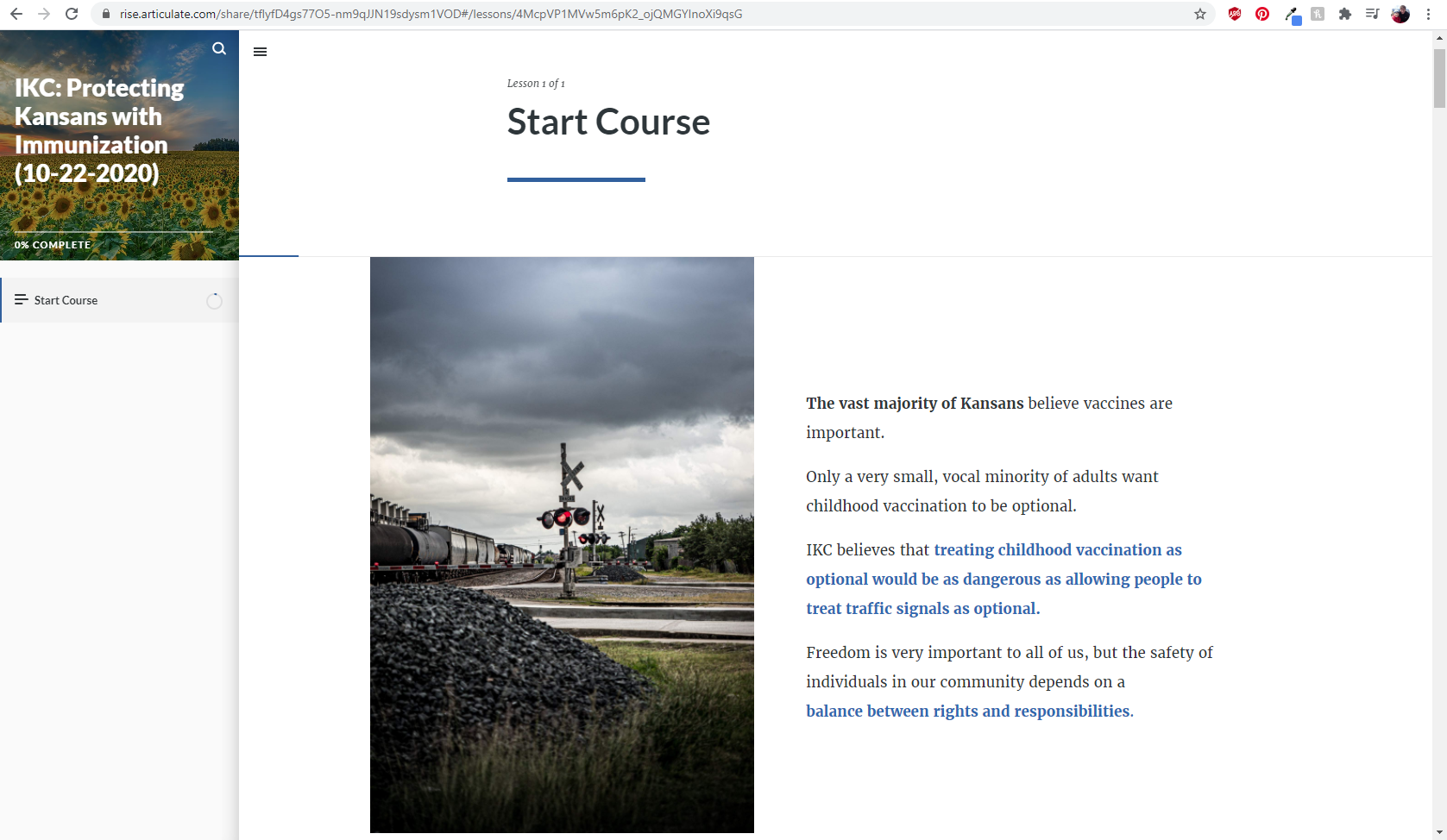 Fun & Interactive!
[Speaker Notes: https://www.immunizekansascoalition.org/resources-to-answer-common-questions.asp
Fun, interactive, first group we’ve shared with! Walk through it with someone. Try it out let us know. Made with Kansas in mind, but great for any state!]
IKC Resources
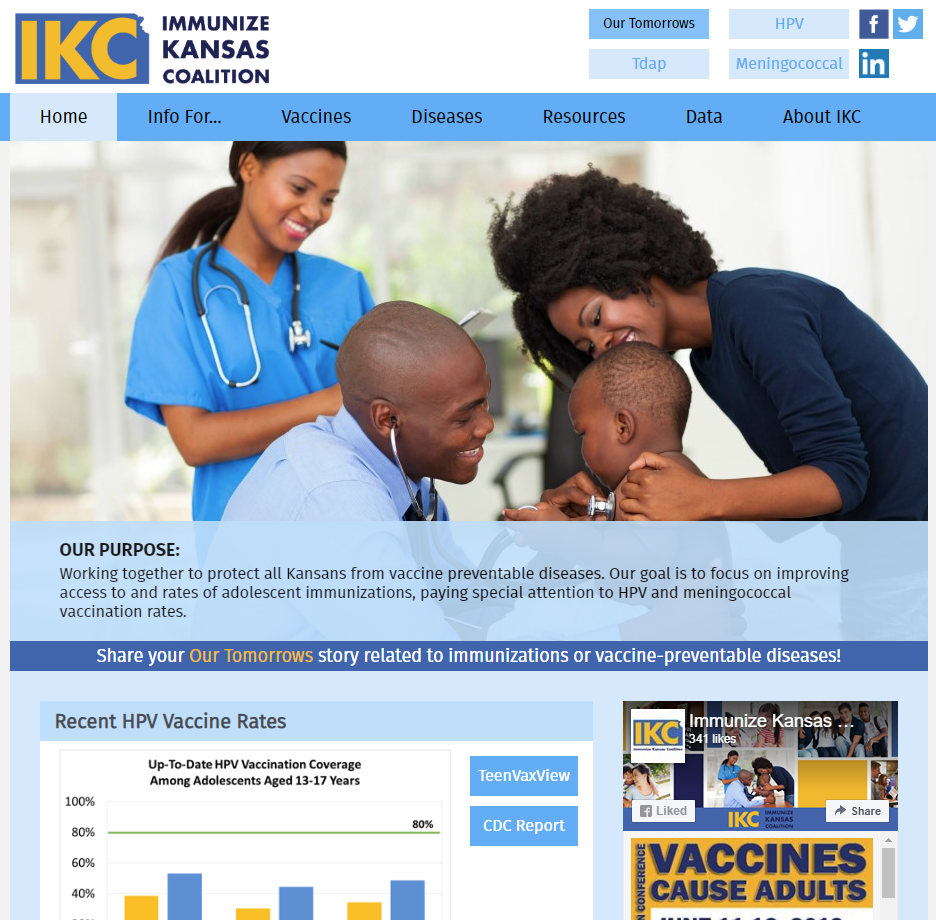 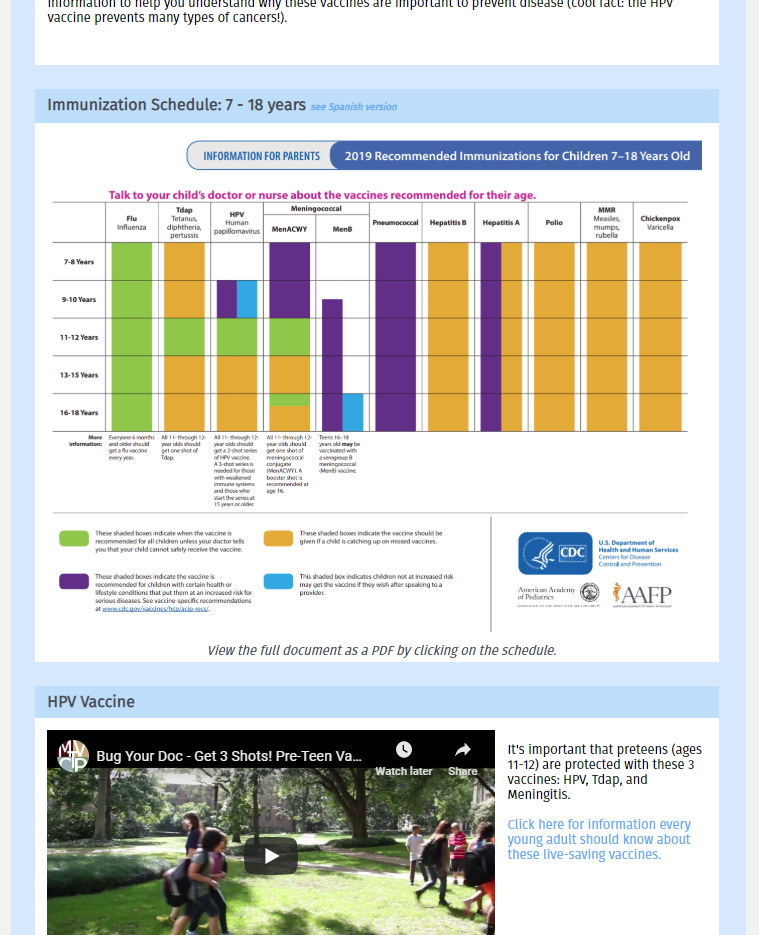 www.ImmunizeKansasCoalition.org
[Speaker Notes: Website address – most important piece of information today!]
Training Modules
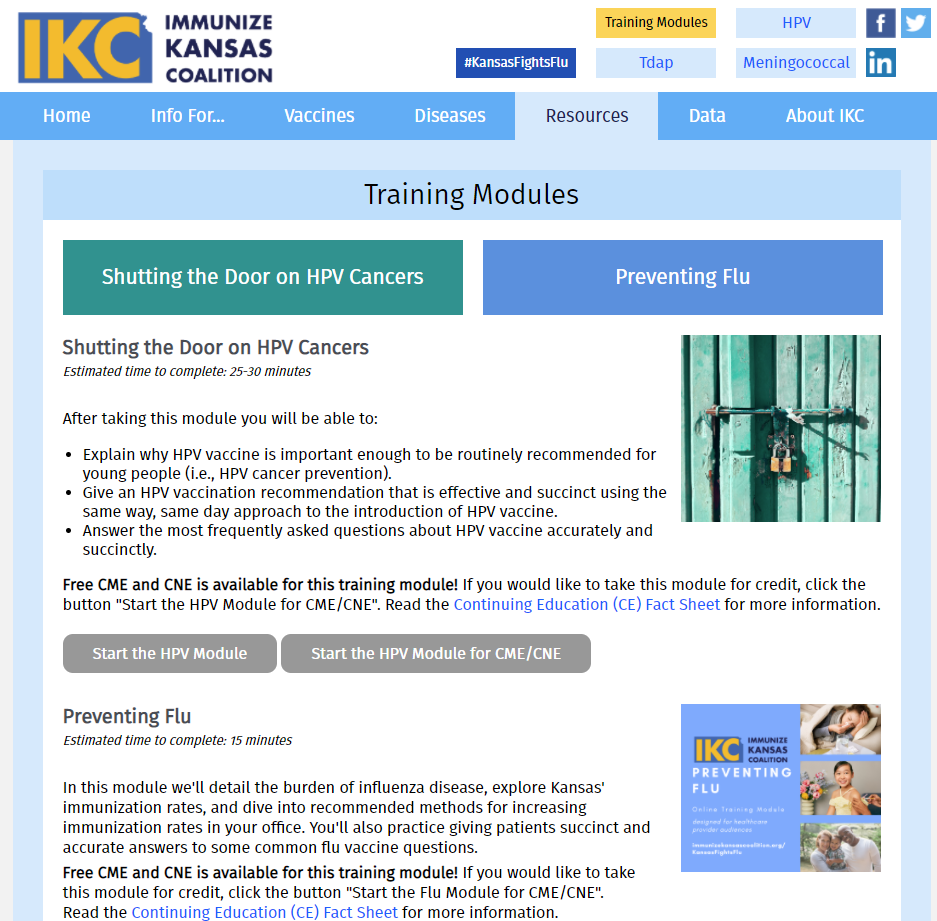 HPV and Flu
Designed for healthcare audiences
Use in clinics, hospitals, health departments, etc. to get everyone on the same page with recommending HPV and Flu vaccines!
FREE Continuing Medical and Nursing Education credits available
www.immunizekansascoalition.org/trainingmodules
School Resources
School Immunization Requirements
IKC Model School Exclusion Policy
School Nurse HPV Vaccine Sample Language
www.immunizekansascoalition.org/schools.asp
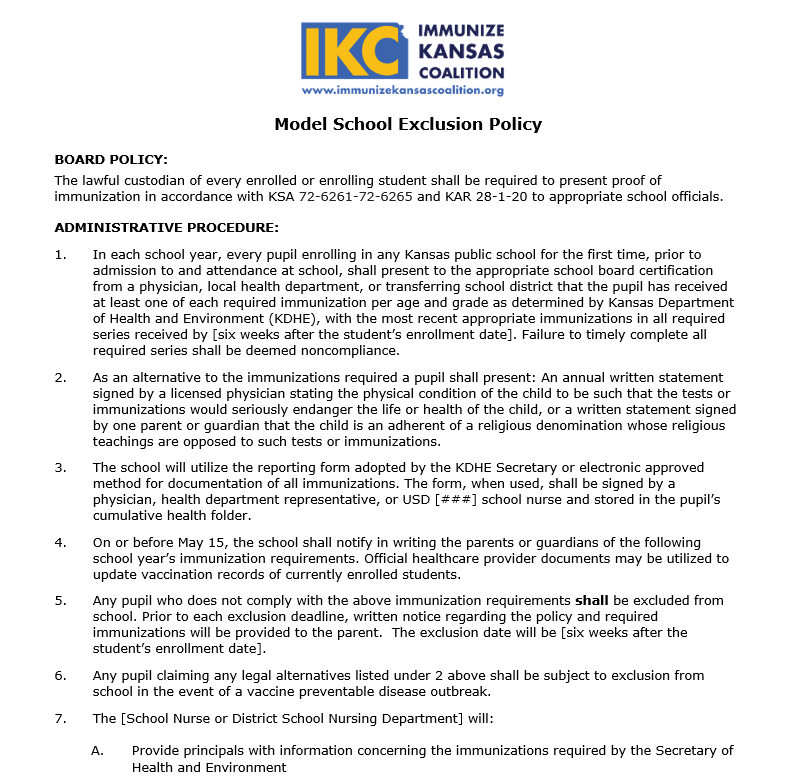 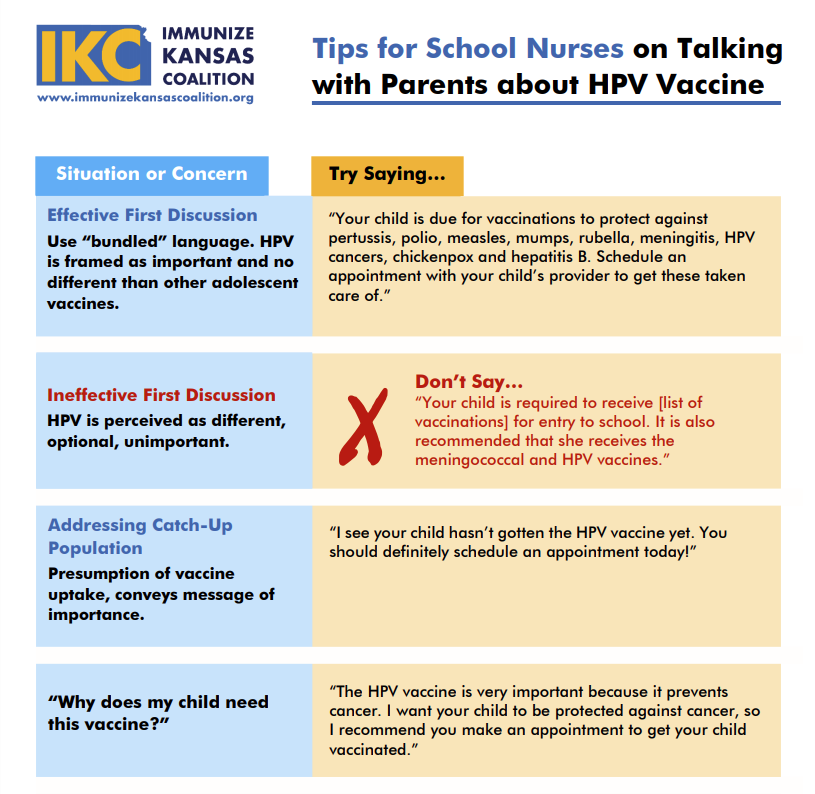 Toolkits
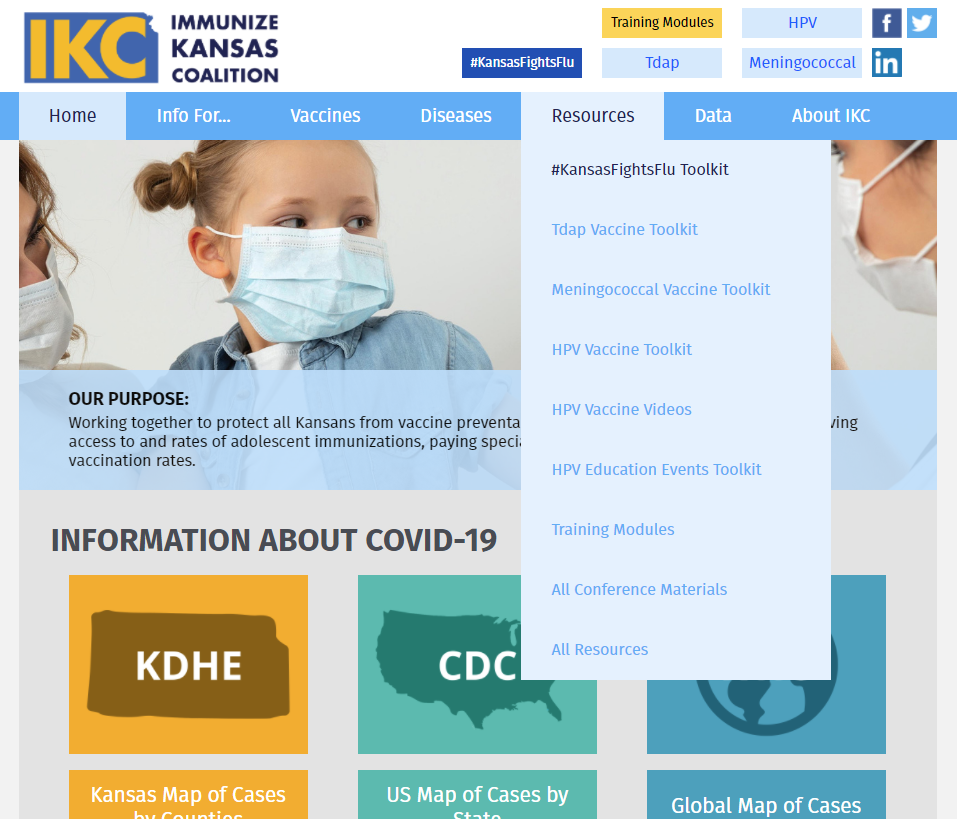 HPV Vaccine Toolkit
HPV Community Education Toolkit
Meningococcal Toolkit
Tdap Toolkit
#KansasFightsFlu
[Speaker Notes: Call to change letters, data, stories, posters, social media graphics, videos, quizzes, sample language, links, and more.]
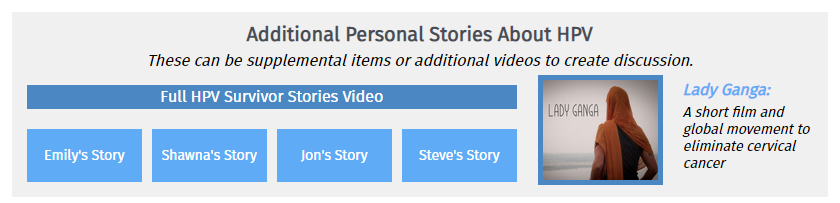 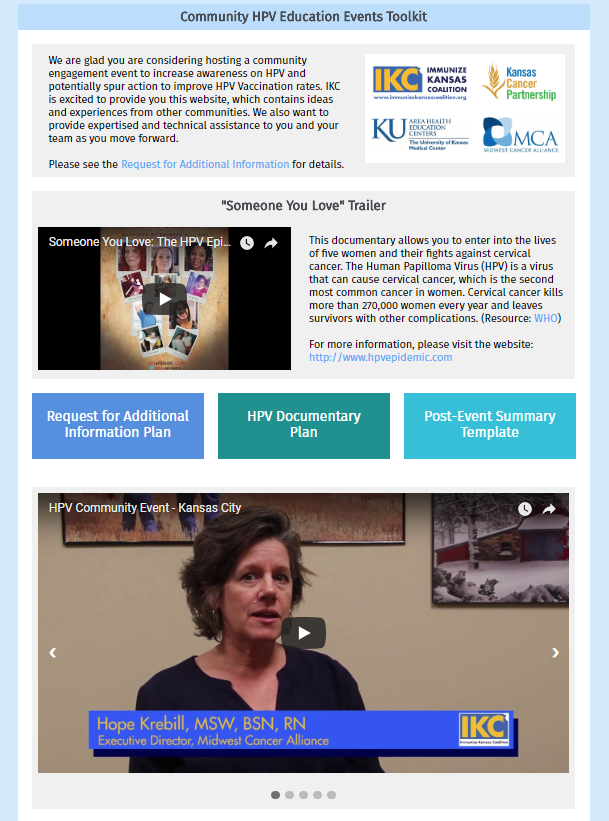 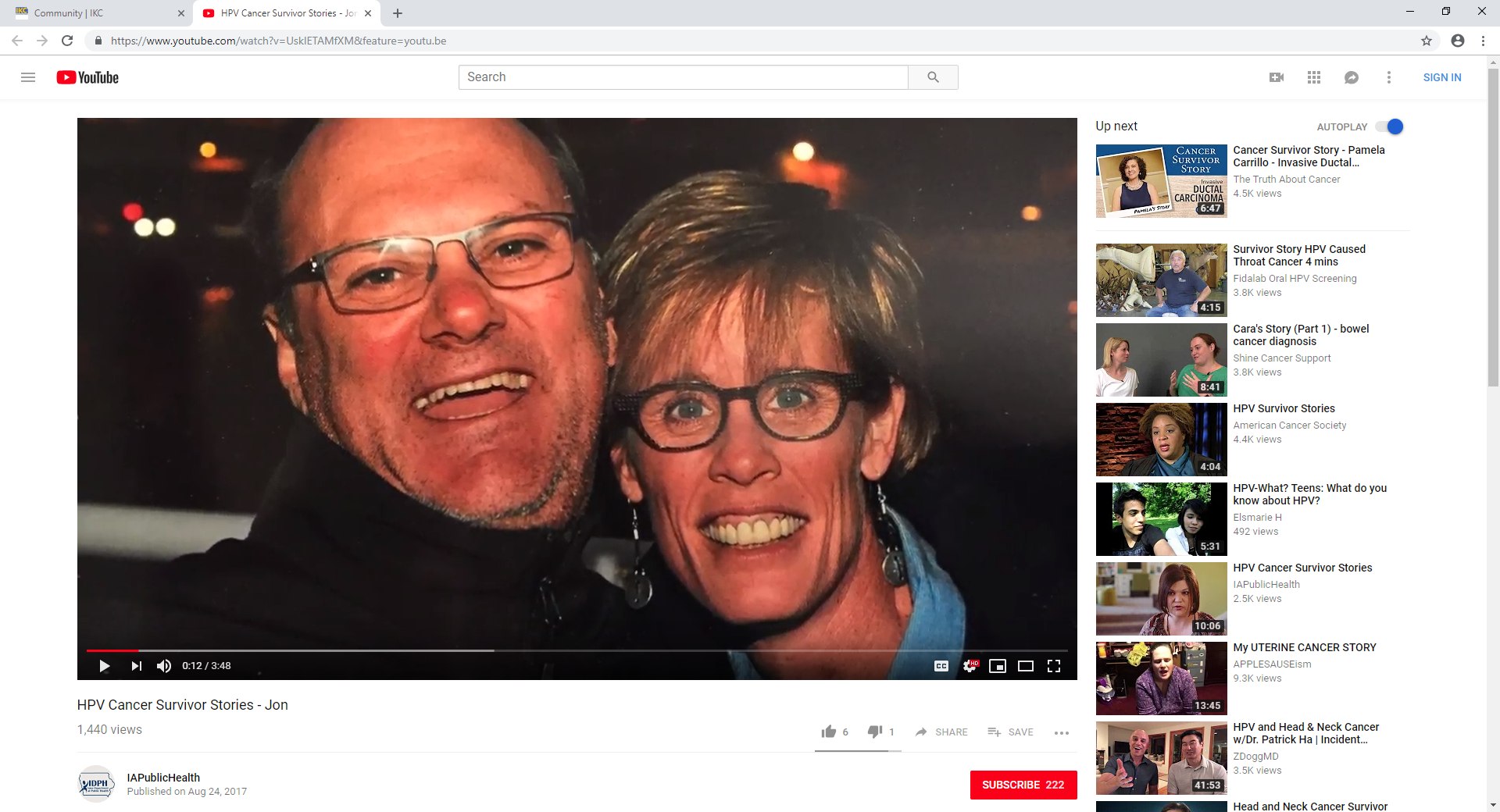 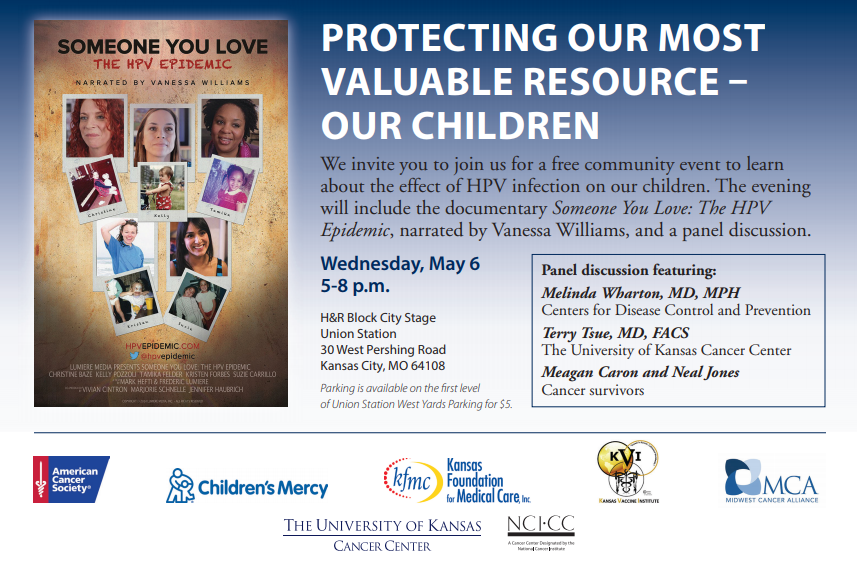 Community HPV Education Event Toolkit
[Speaker Notes: “Someone You Love” movie and other videos. Connect with your community on the importance of the HPV Vaccine using this engaging video content. 

Consider partnering with your high school HOSA club or health class. We can connect you with others who have successfully done that.
90 minutes]
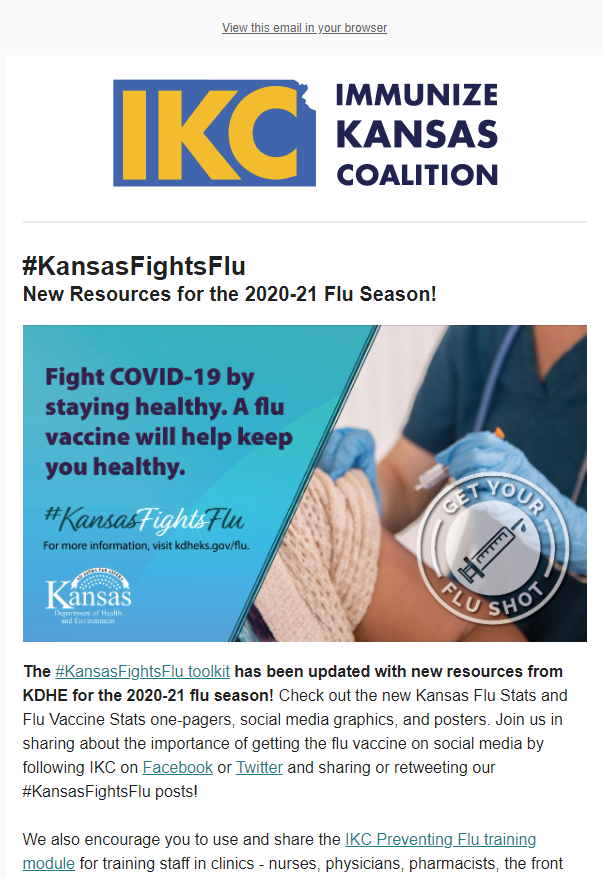 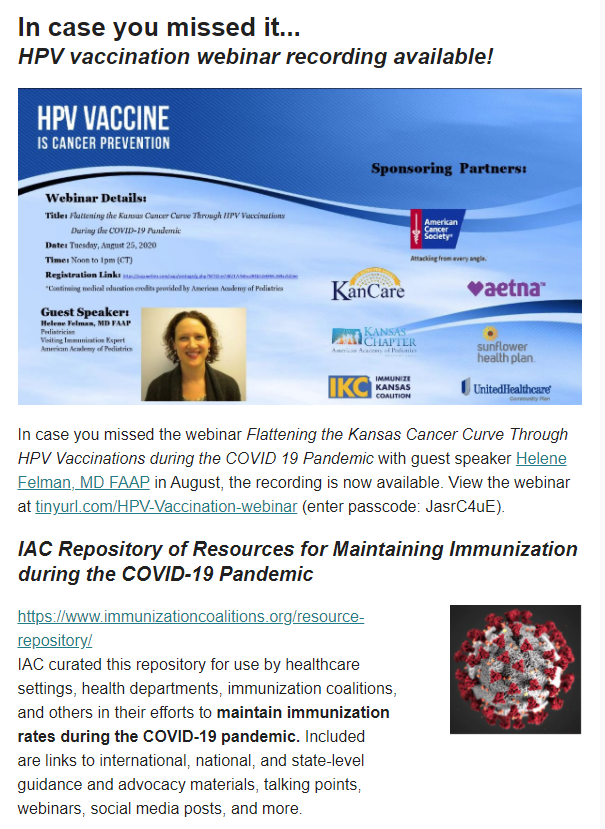 Keep up-to-date on trending articles and news in immunizations

Get notified about IKC meetings and upcoming events

Learn about new resources and trainings
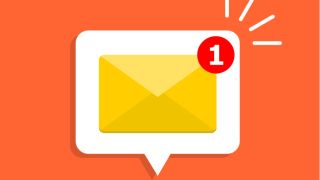 IKC Updates Emails
Sign up at tinyurl.com/ikc-emails
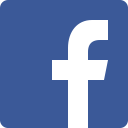 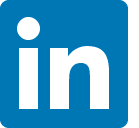 facebook.com/
ImmunizeKSCoalition
linkedin.com/company/Immunize-Kansas-Coalition
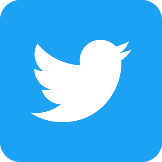 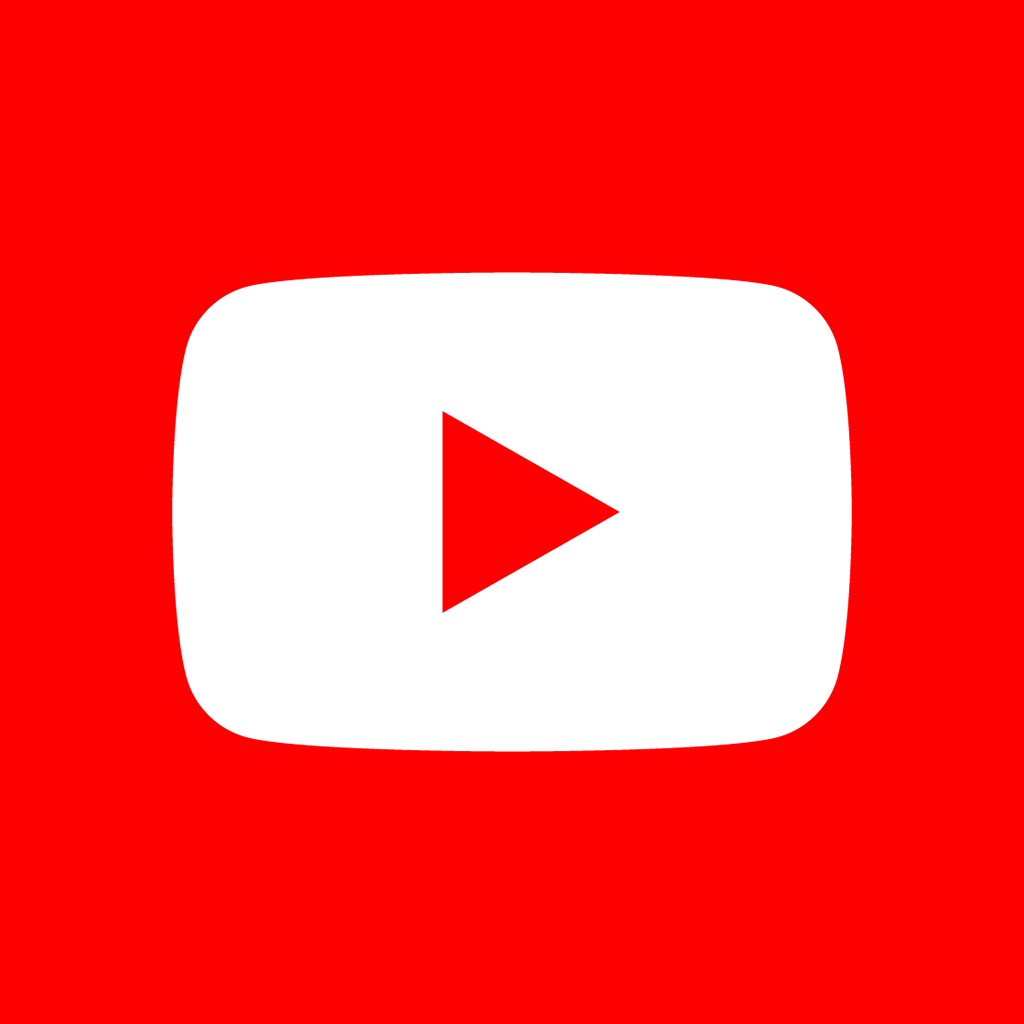 tinyurl.com/IKC-YouTube
@ImmKSCoalition
IKC Social Media
[Speaker Notes: There is plenty of misinformation about vaccines floating around social media, but you can help by sharing evidence-based, scientific information about vaccines on your social media accounts.
It’s as easy as sharing one of our posts!]
Resources in the Dakotas
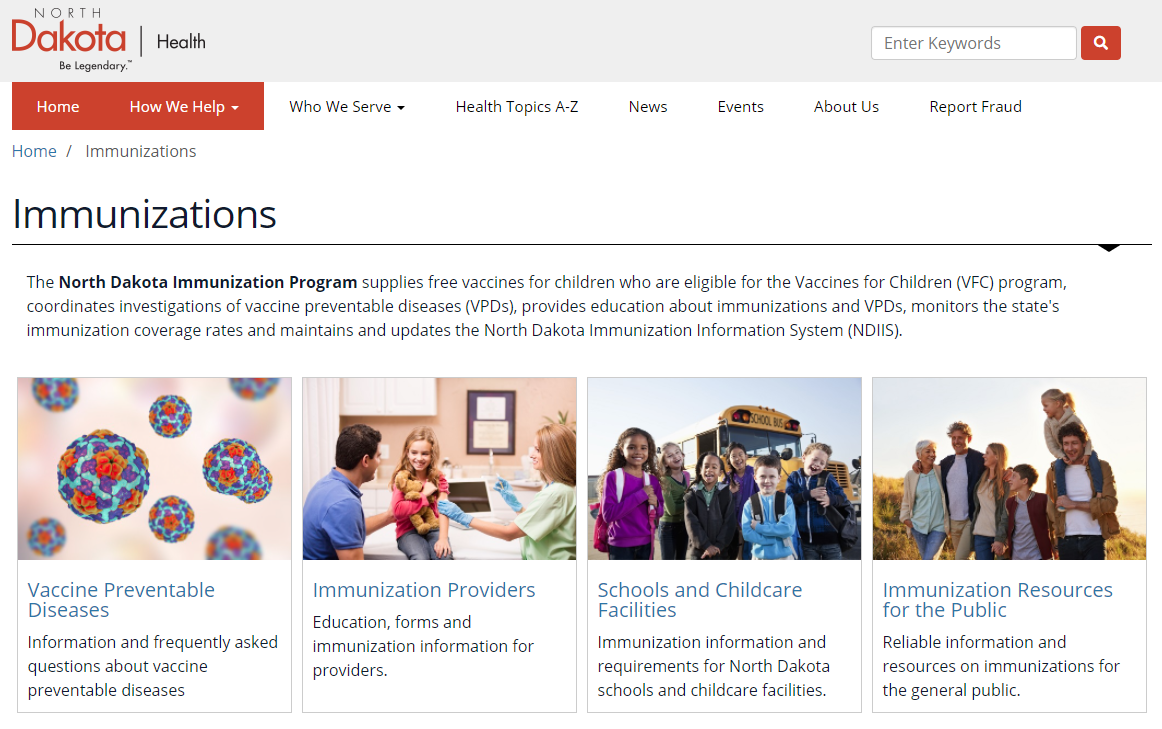 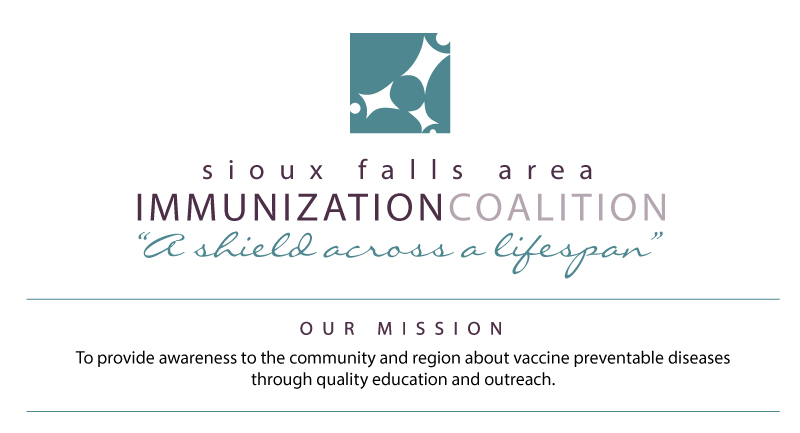 Sioux Falls Area Immunization Coalition
Website: www.immunizesiouxfalls.com
Email: izcoalition.sf@gmail.com 
Meeting frequency: Monthly on the first Wednesday of the month at 7 a.m.
North Dakota Immunization Program
Website: www.health.nd.gov/immunize 
Phone: (701)-328-3386
[Speaker Notes: Send Andrea draft presentation. Inclusive of SD and ND content.]
Ideas for Extension Agents
If everyone just works hard enough and offers  education programs, the problem will  go away!
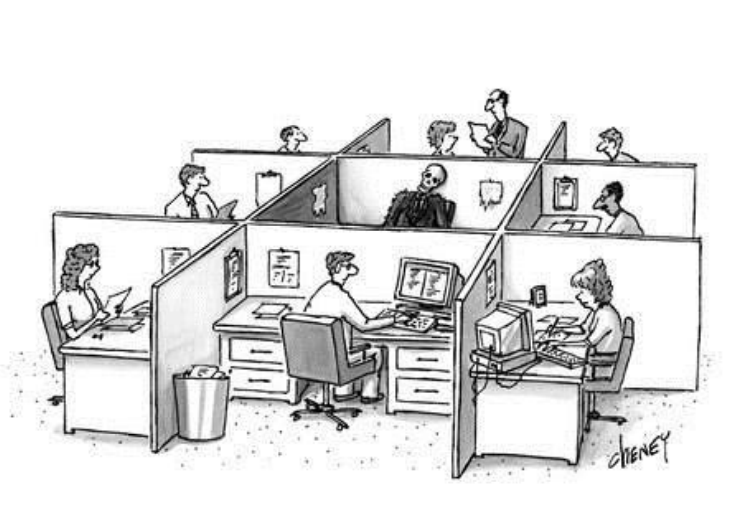 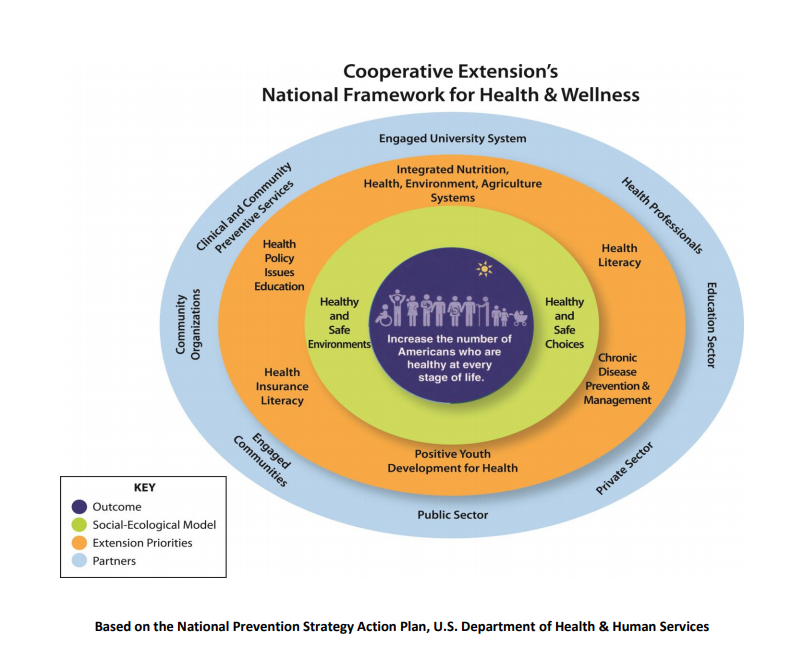 Integrated Nutrition, Health, Environment and Agricultural Systems

Health Literacy

Chronic Disease Prevention & Management

Positive Youth Development for Health

Health Insurance Literacy

Health Policy Issues Education
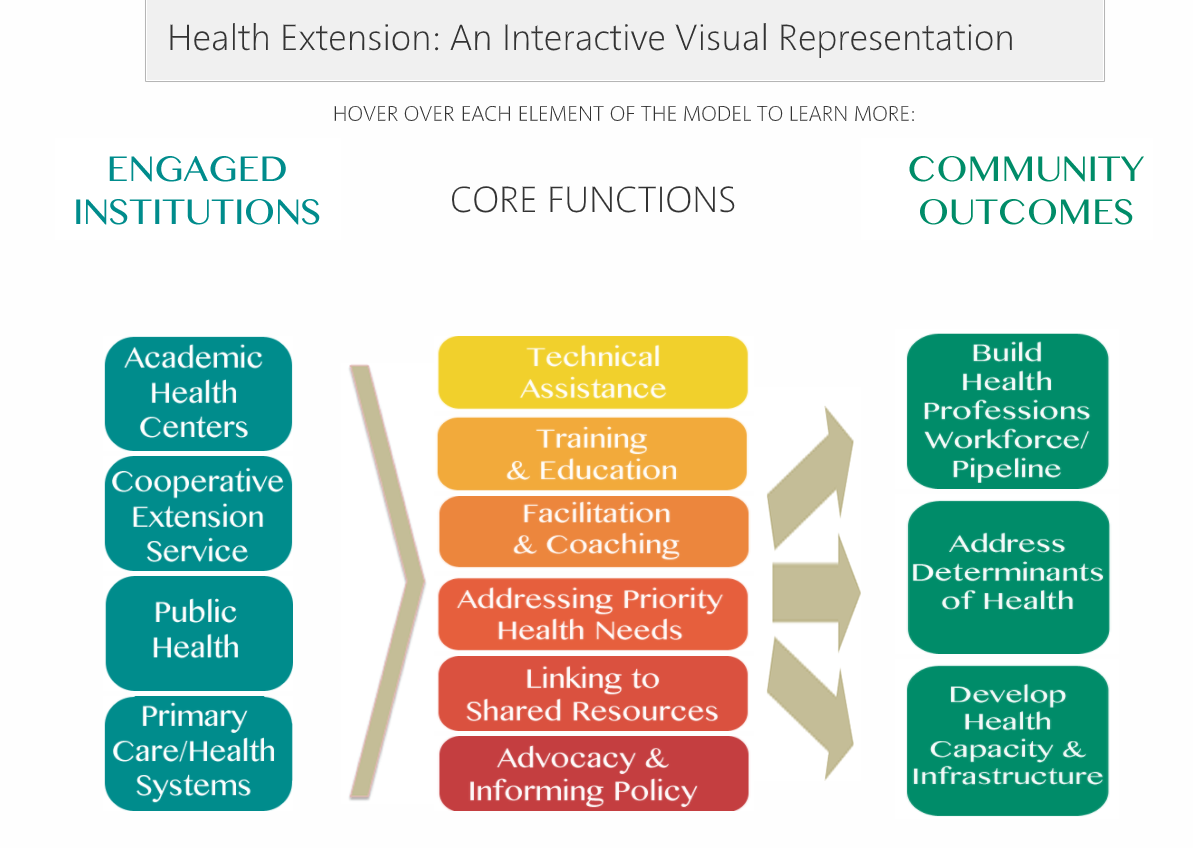 Source: http://healthextensiontoolkit.org/toolkit-modules/health-extension-model/model/
Incorporate Education into Existing Programs and Frameworks
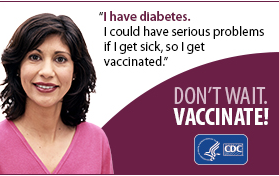 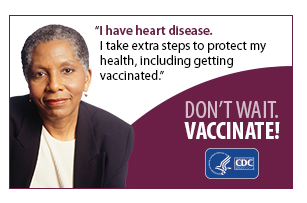 Storybook walk
Lesson series/social media
4-H/Ag/Community/FCS programs
SHICK/Medicare educational classes
Host a Someone You Love community event
Add widget to web site
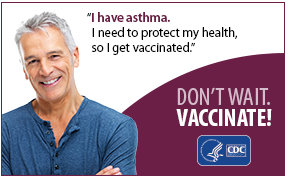 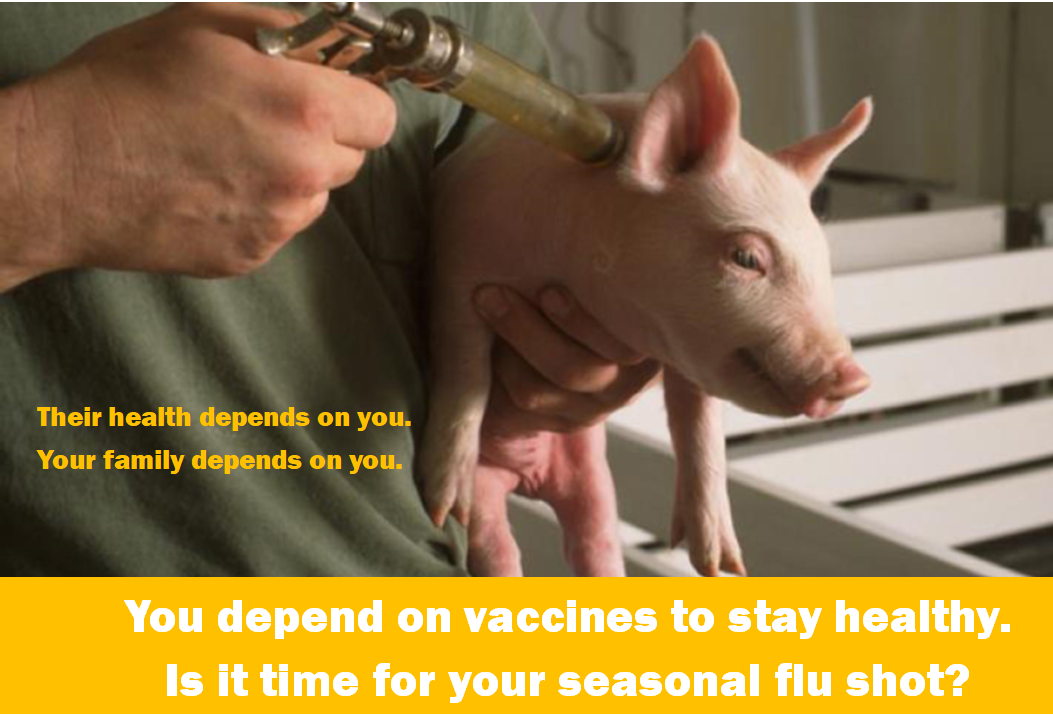 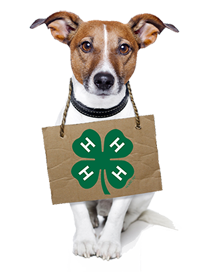 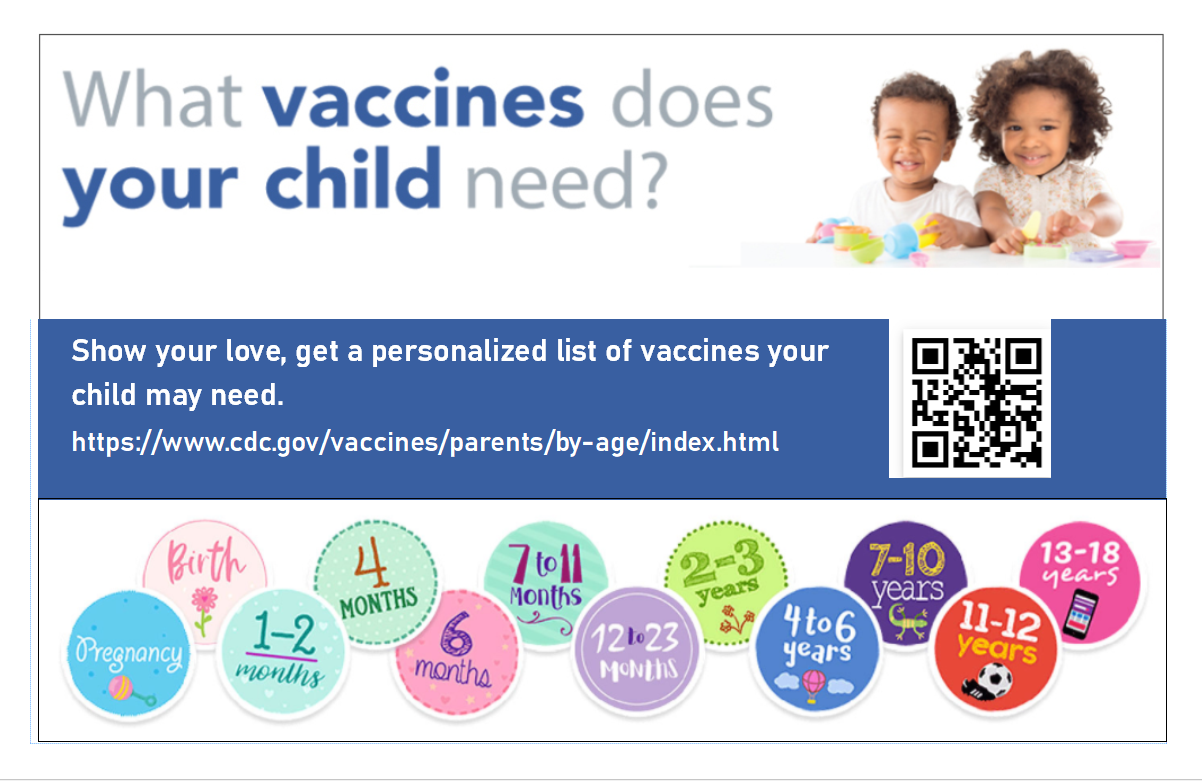 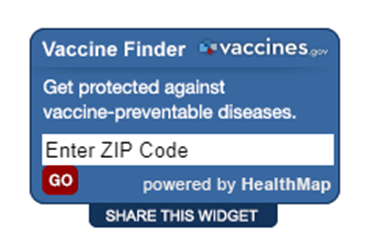 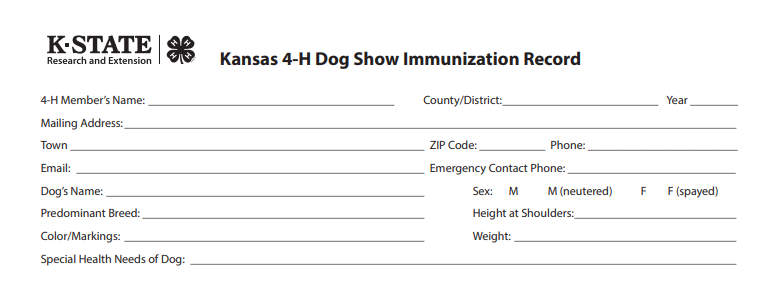 Policy, Systems, and Environmental Changes in the Community
Policy
Provide community health policy education. I.e. Schools can adopt the IKC Model School Exemption Policy
Extension adopts policy to provide reliable immunization messaging within all program areas.
Systems
Extension staff share simple immunization messaging during routine programming
As Community Health Champions, encourage employers to include immunizations in preventive health and wellness incentive programs
Environmental
Employers/Extension host on-site flu vaccine clinics
Evidence-based immunization materials are made available in community spaces (e.g. literature stands at extension offices, libraries, recreation centers, etc.)

Other ideas coming to mind? Share in the chat!
Connect with Partners, Train Champions
Who can be a champion?
Anyone! Empower them to speak with friends and family with resources that help them answer questions, share on social media, and start conversations.
Extension Agents
Moms and Dads
Grandparents
4-H Teens
Businesses and organizations
Local influencers
Partner with…
Schools and school nurses
Employers
Universities and colleges
Libraries
Senior centers
4-H Clubs
Mom groups
Churches
Rural/Ag Networks
[Speaker Notes: Cindy: Important to make partnerships and champions to further reach of the immunization messaging. Share stories of every day ways to share about immunizations.]
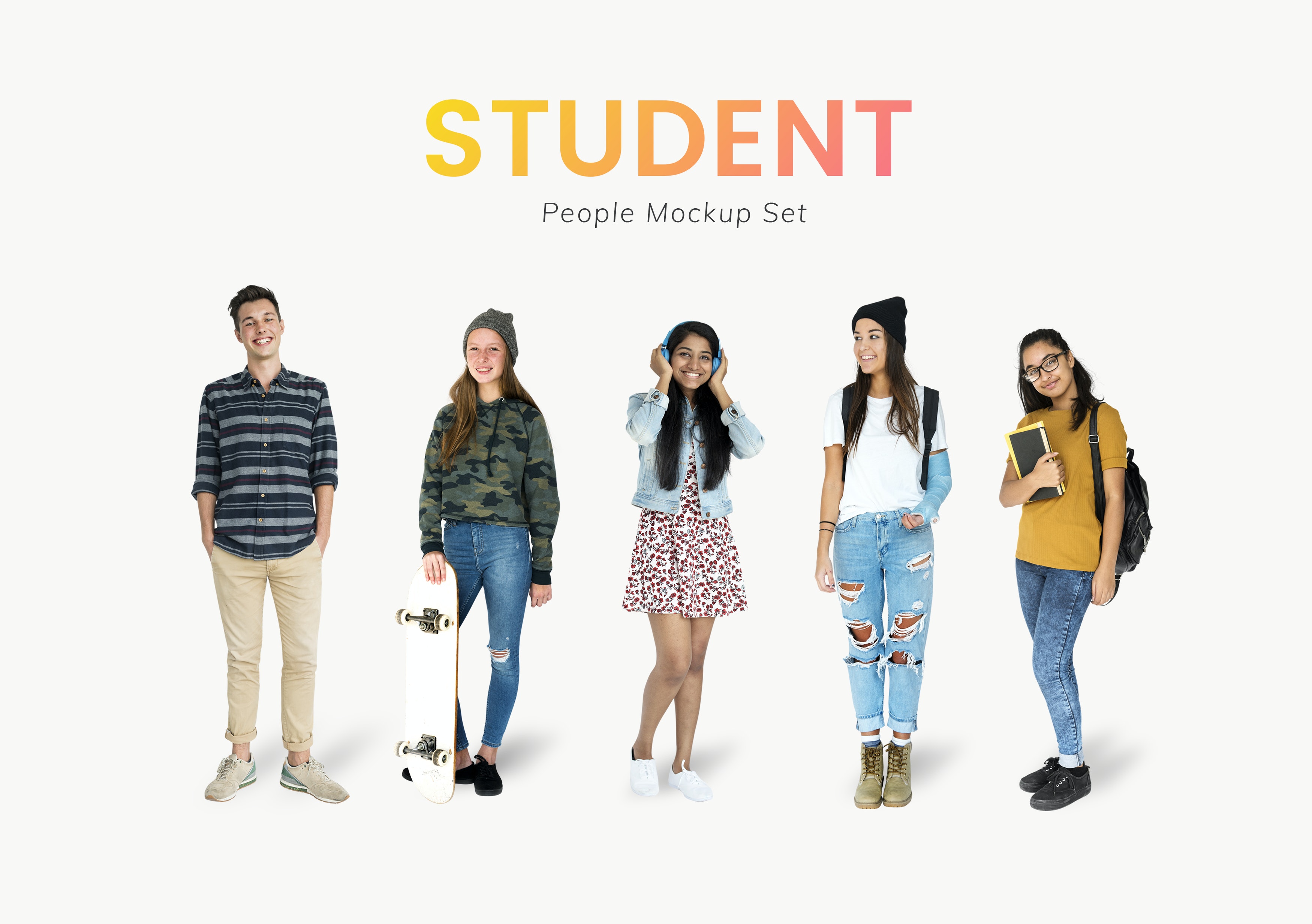 Who do you think would make a great partner and/or champion?
Someone to support and share research-based vaccine information, engage the community on this topic, and help people get immunized.
[Speaker Notes: Cindy]
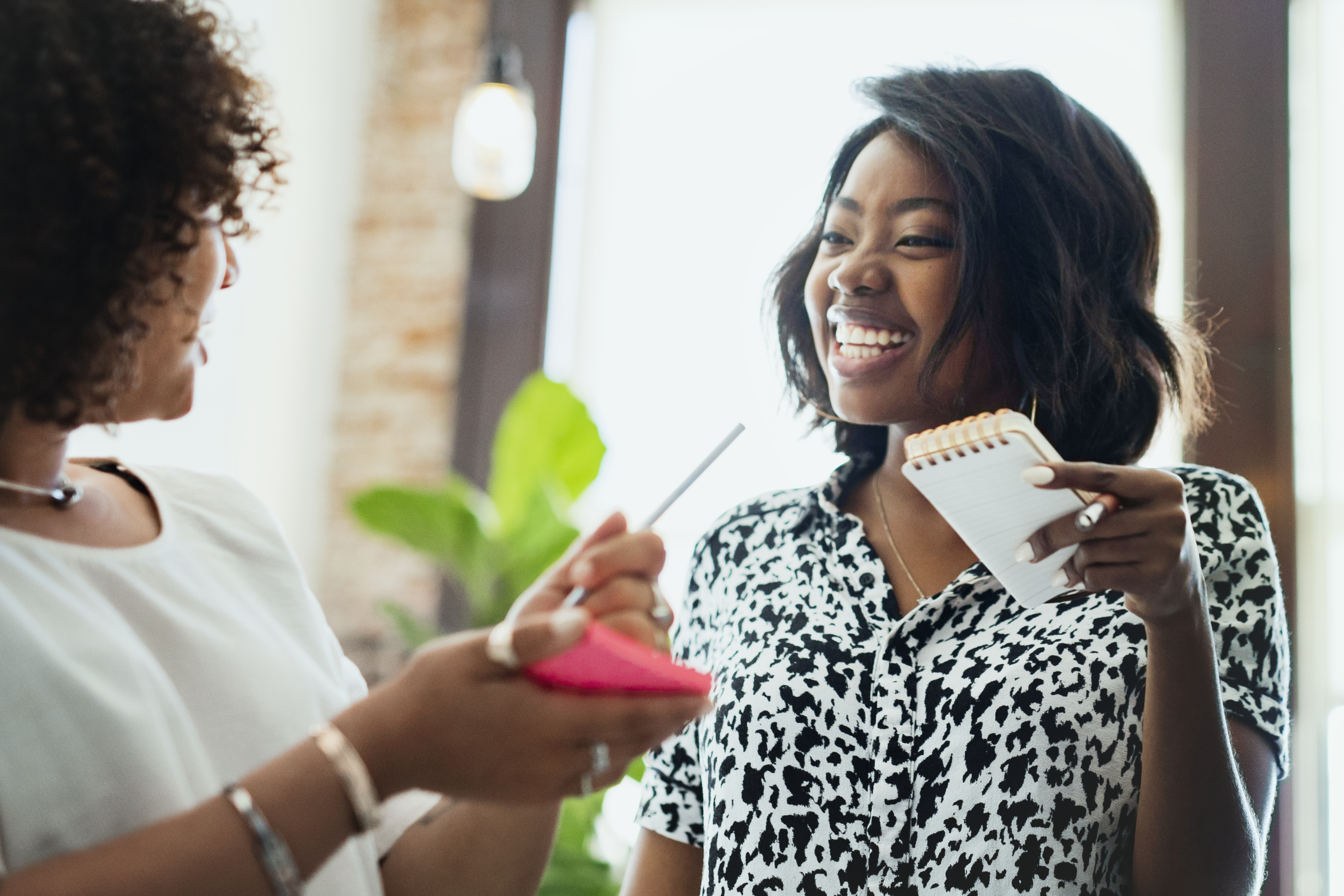 Questions?
Ideas?
www.ImmunizeKansasCoalition.org
immkscoalition@gmail.com